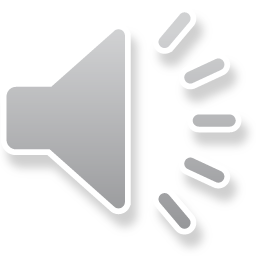 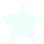 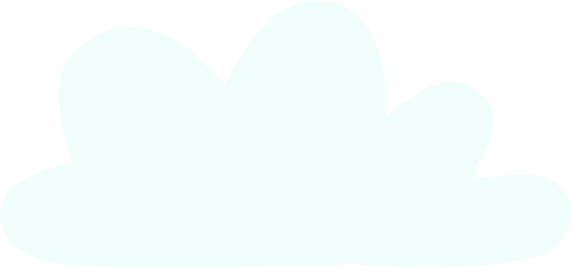 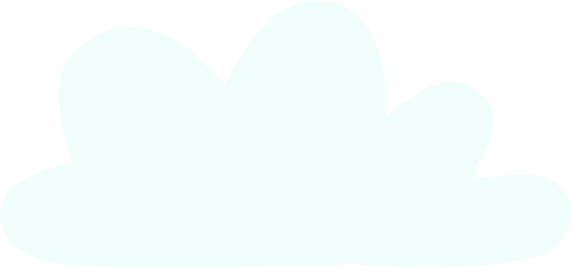 บัญชีคำพื้นฐาน
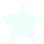 ชั้นประถมศึกษาปีที่ ๑
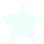 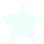 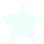 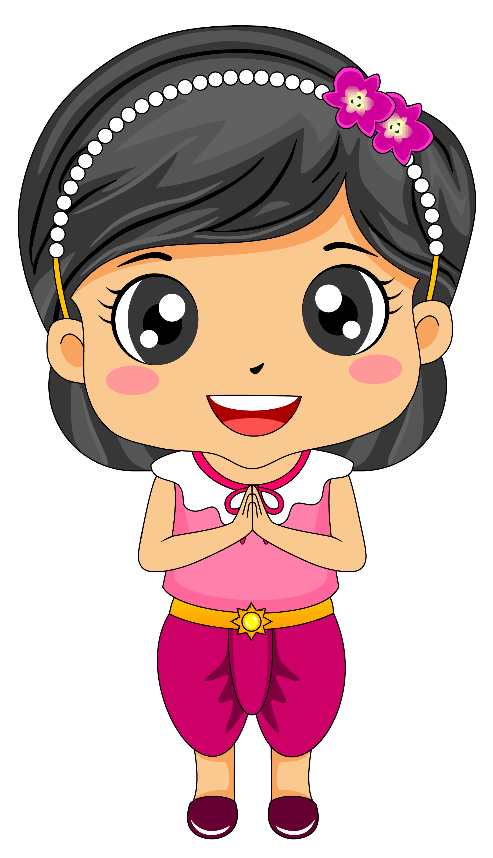 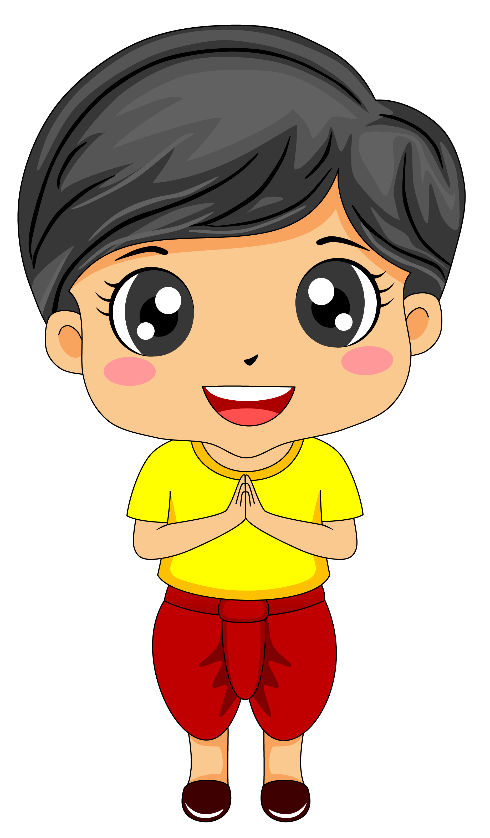 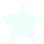 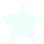 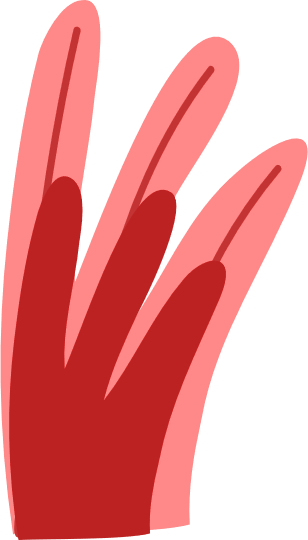 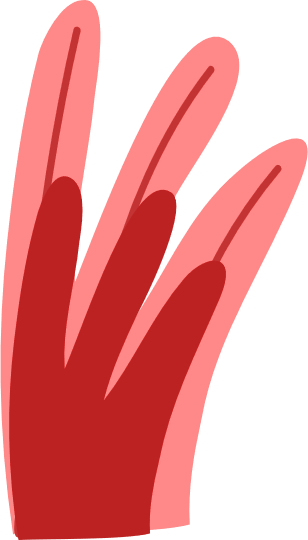 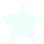 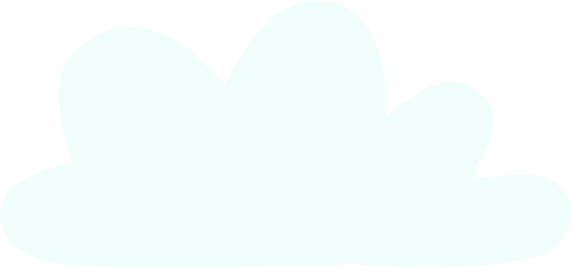 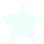 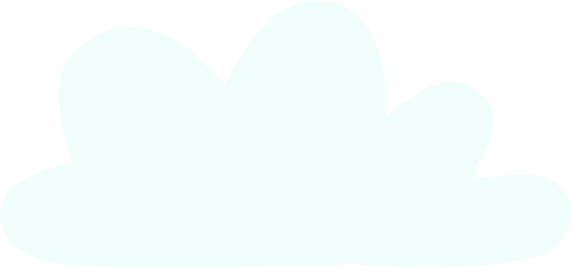 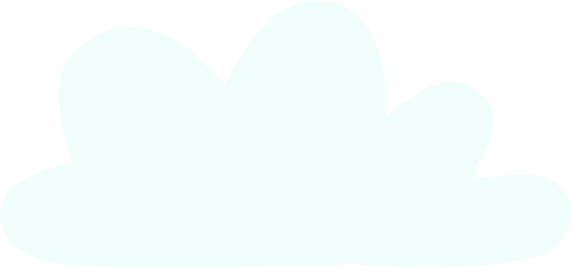 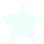 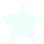 ชุดที่  ๔  (คำที่ ๖๑ – ๘๐)
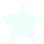 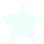 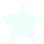 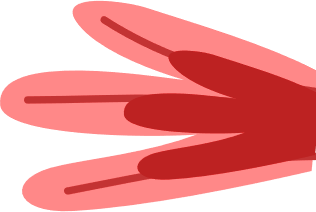 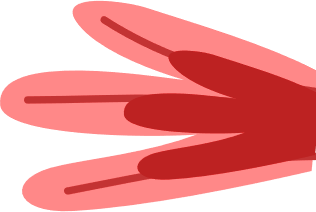 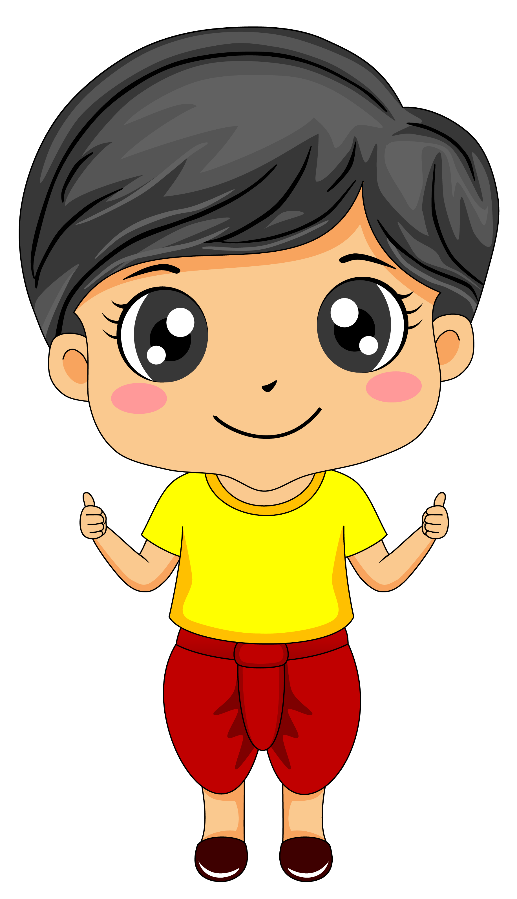 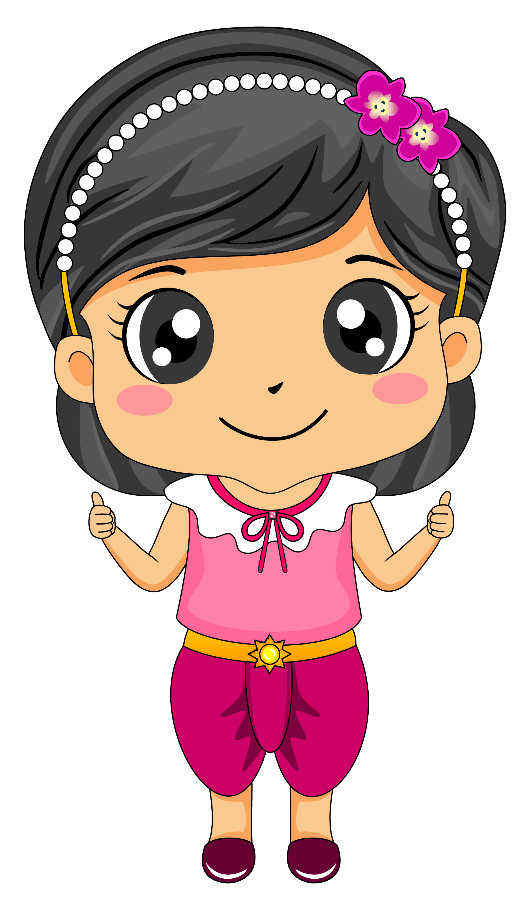 คำที่ ๖๑
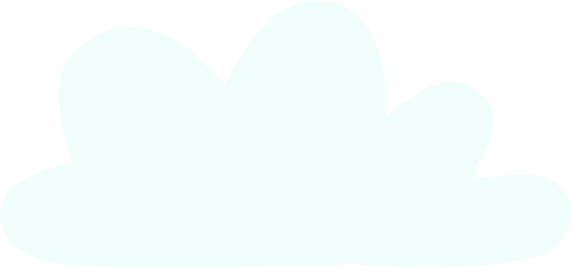 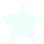 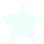 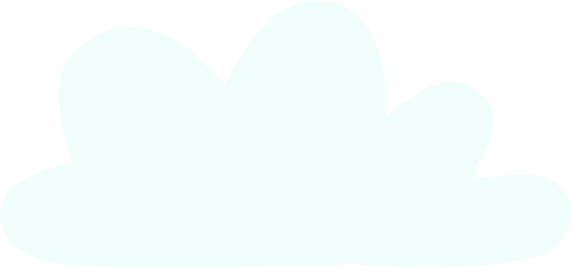 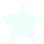 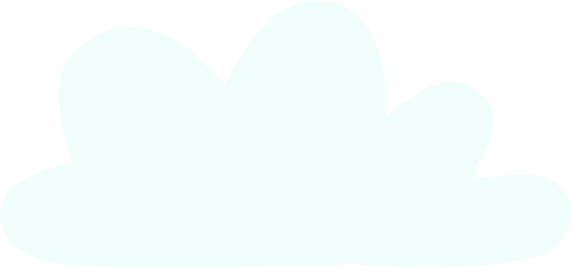 ขัง
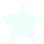 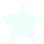 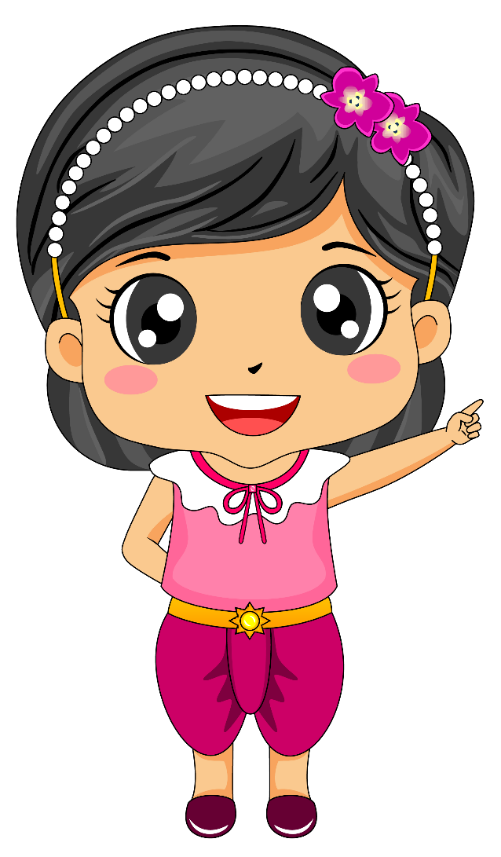 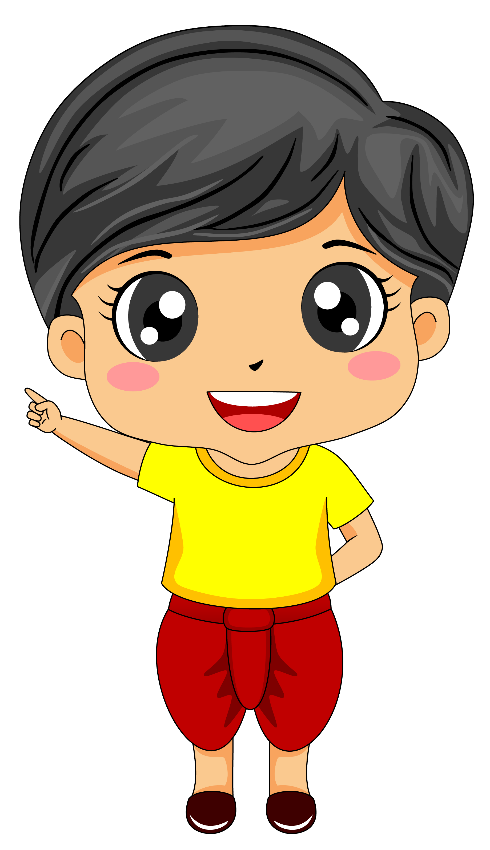 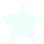 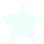 ขอ-อะ-งอ-ขัง
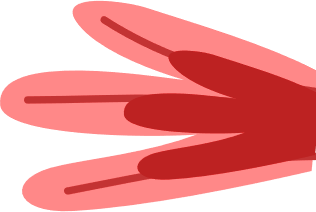 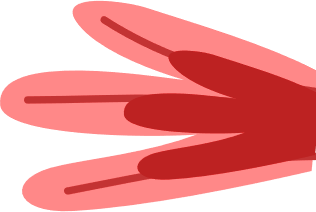 คำที่ ๖๒
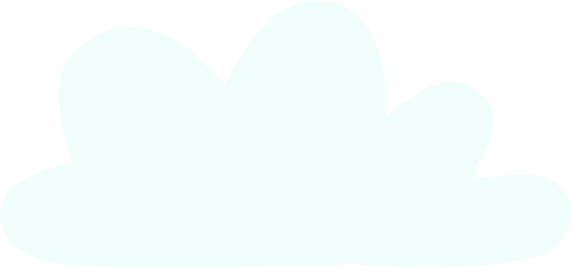 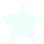 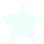 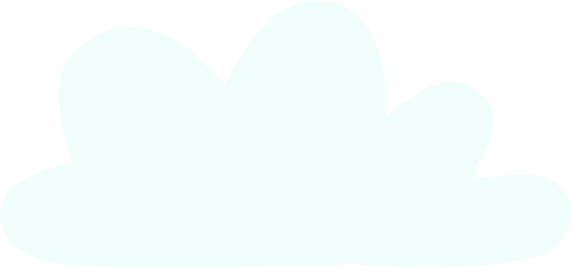 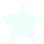 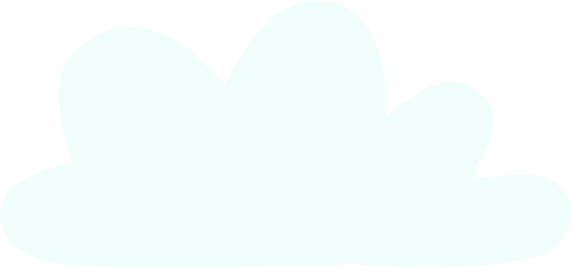 ขัน
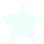 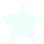 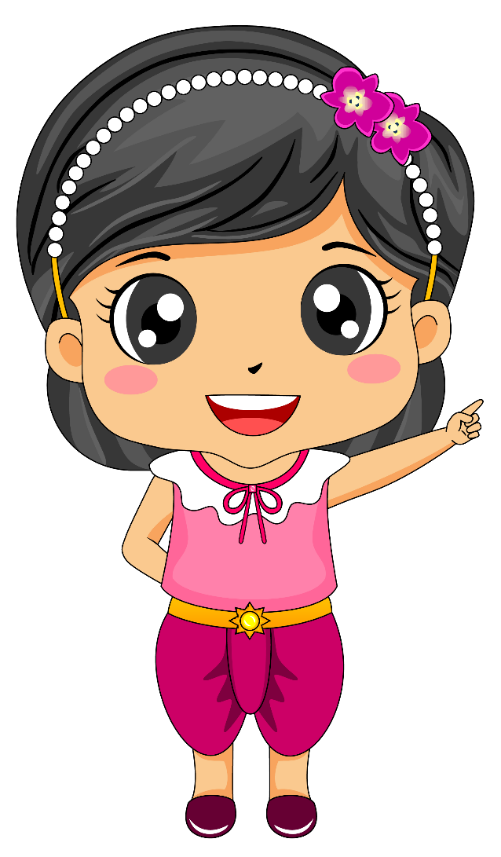 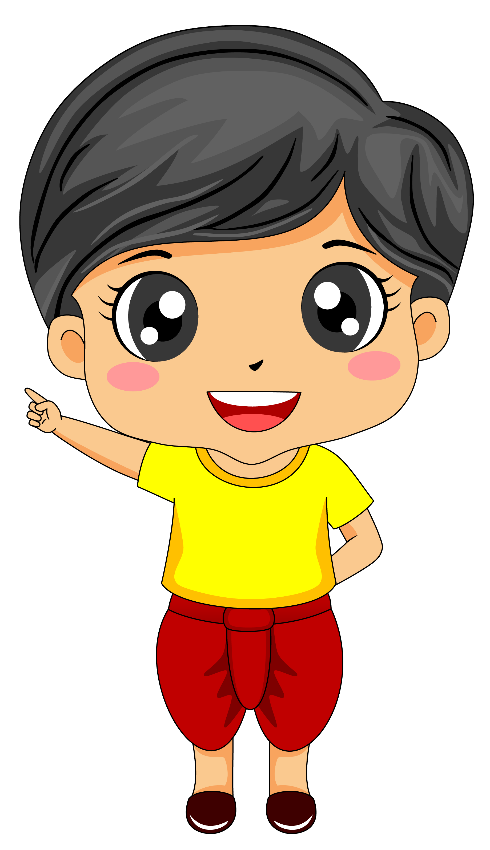 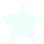 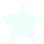 ขอ-อะ-นอ-ขัน
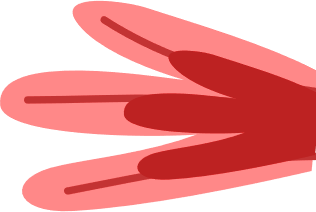 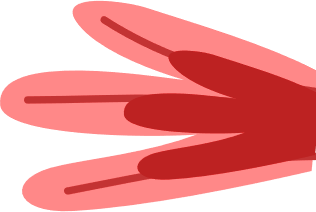 คำที่ ๖๓
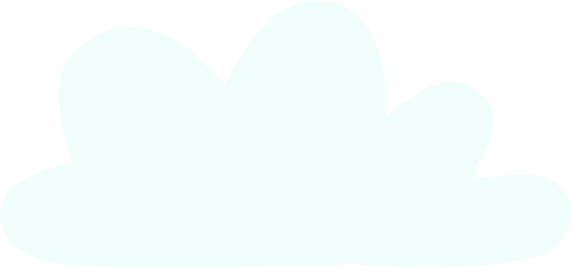 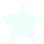 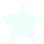 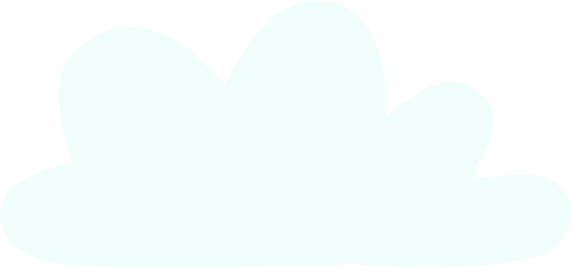 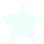 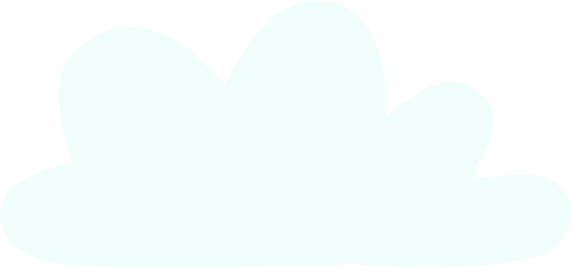 ขวด
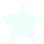 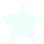 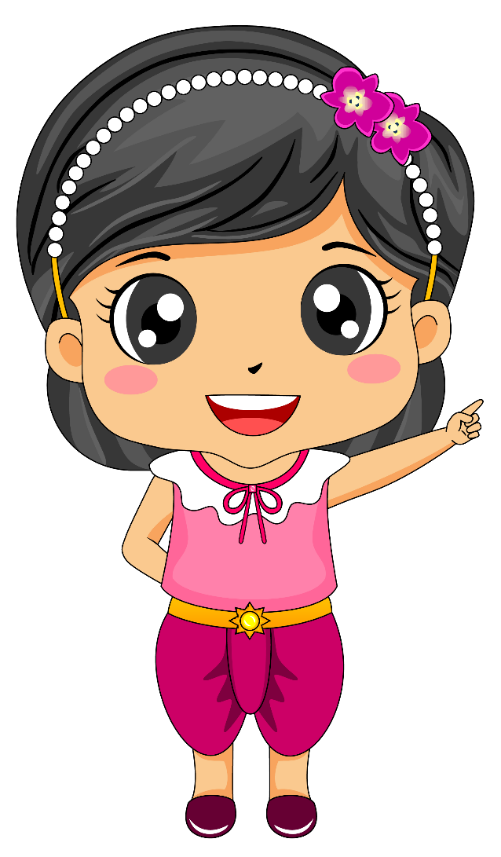 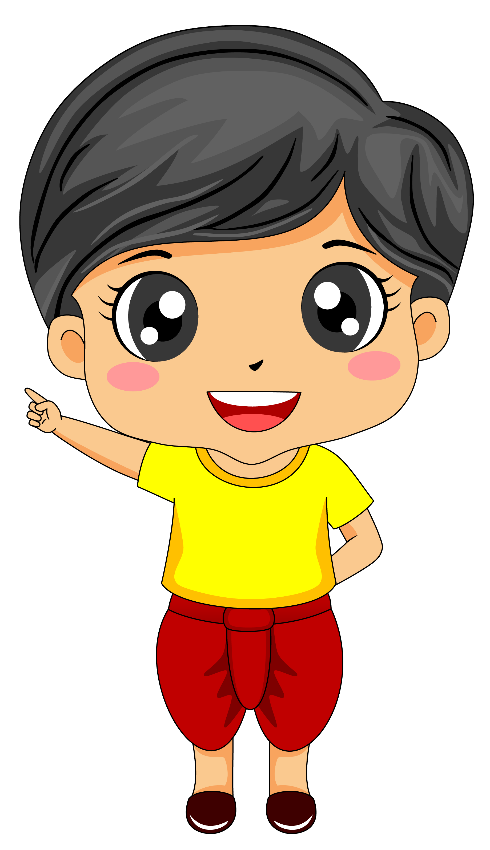 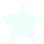 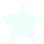 ขอ-อัว-ดอ-ขวด
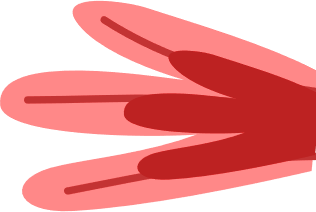 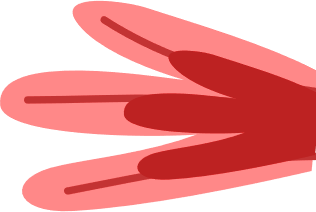 คำที่ ๖๔
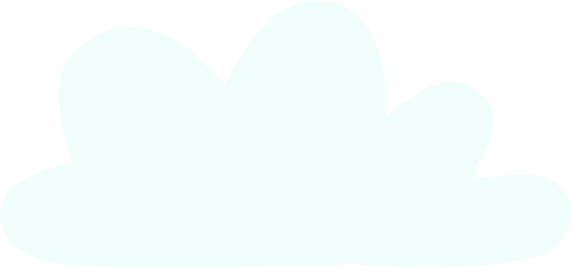 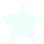 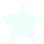 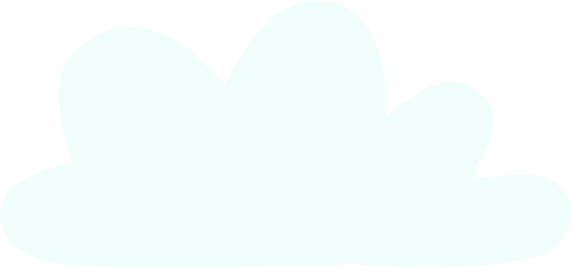 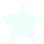 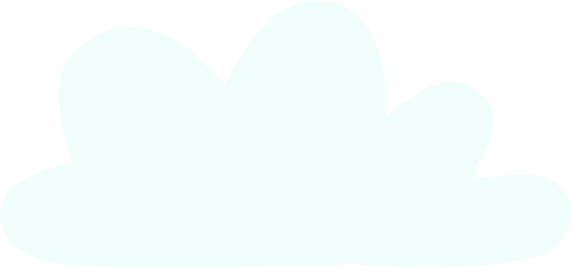 ขับ
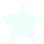 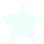 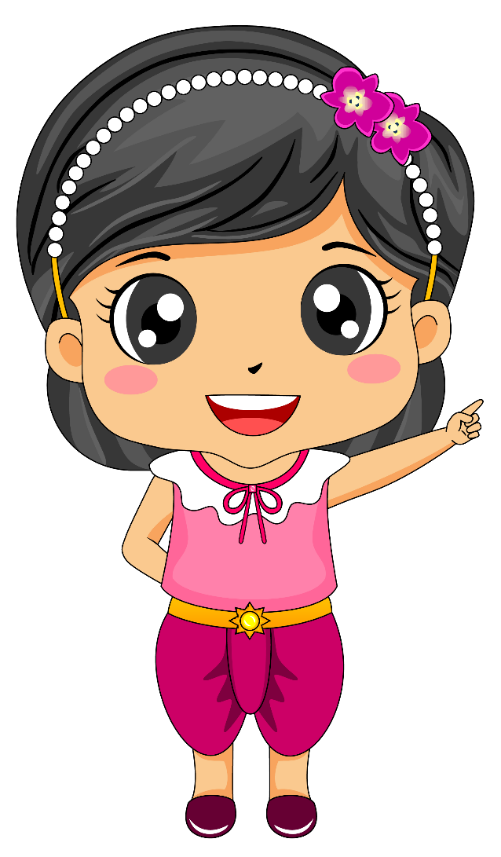 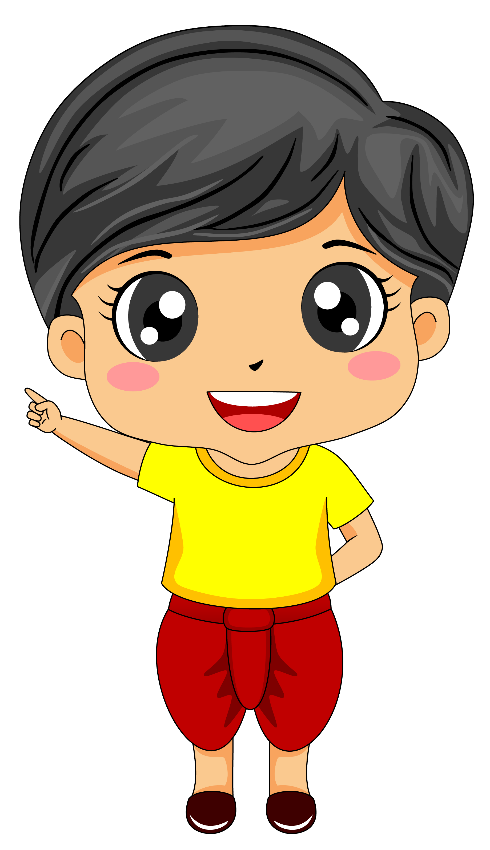 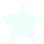 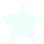 ขอ-อะ-บอ-ขับ
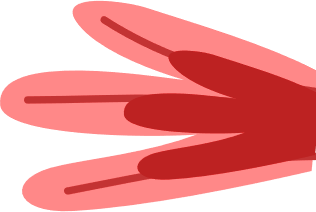 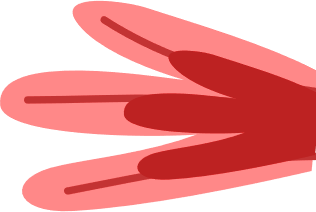 คำที่ ๖๕
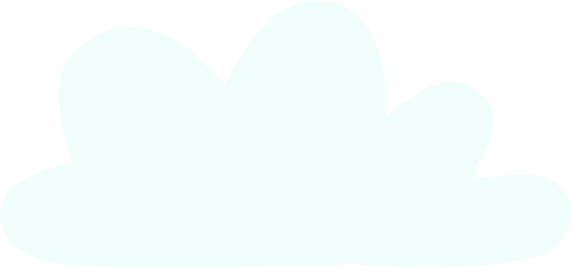 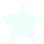 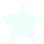 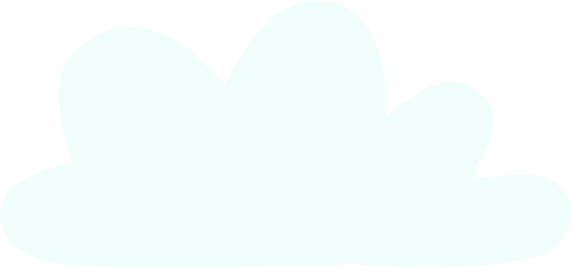 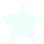 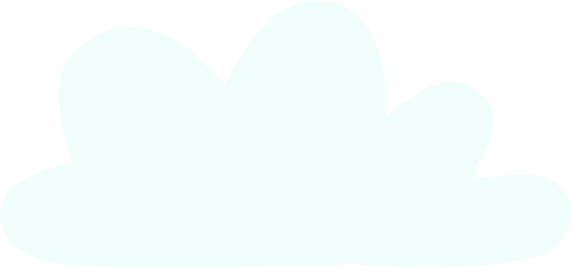 ขา
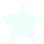 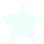 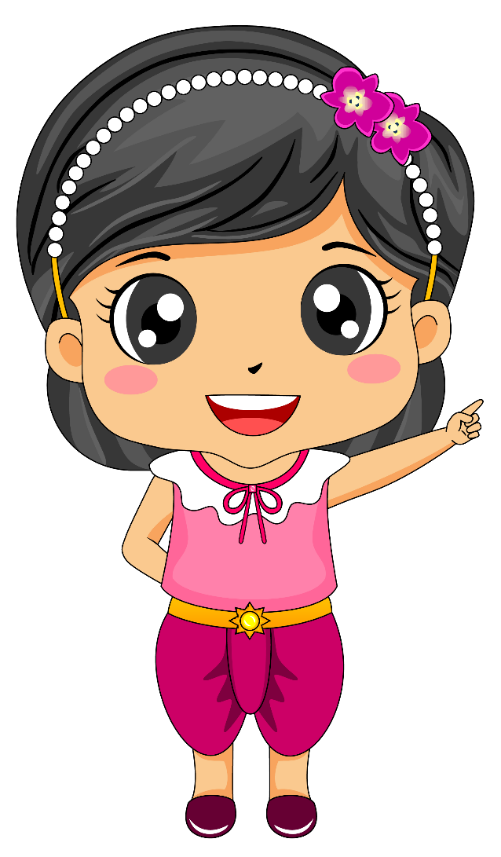 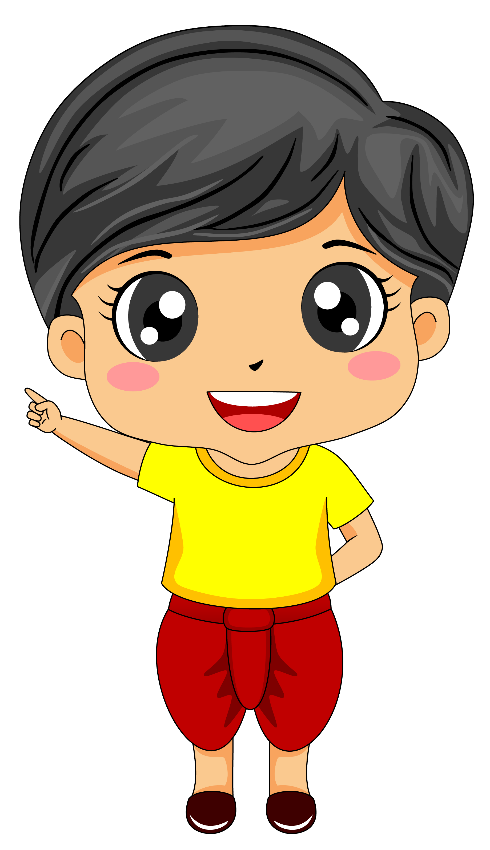 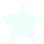 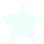 ขอ-อา-ขา
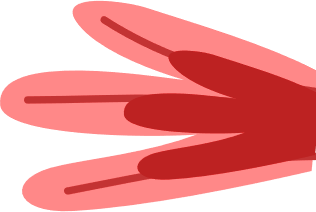 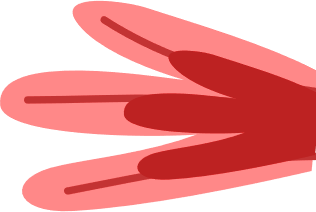 คำที่ ๖๖
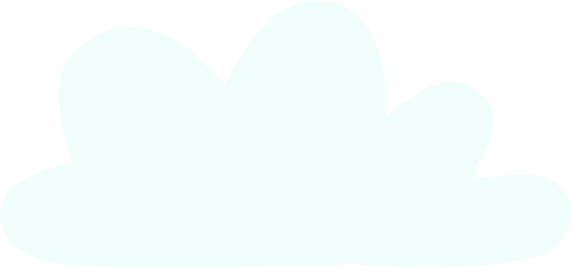 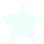 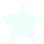 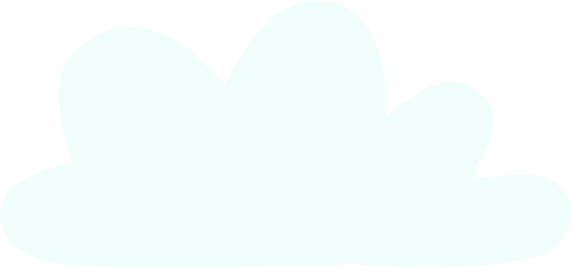 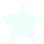 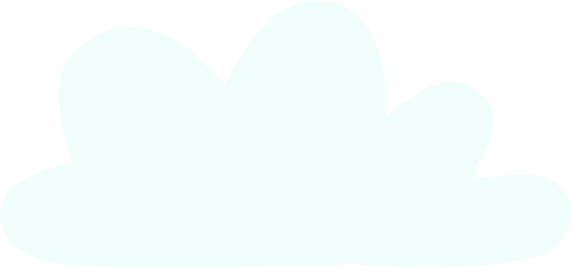 ข่า
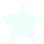 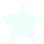 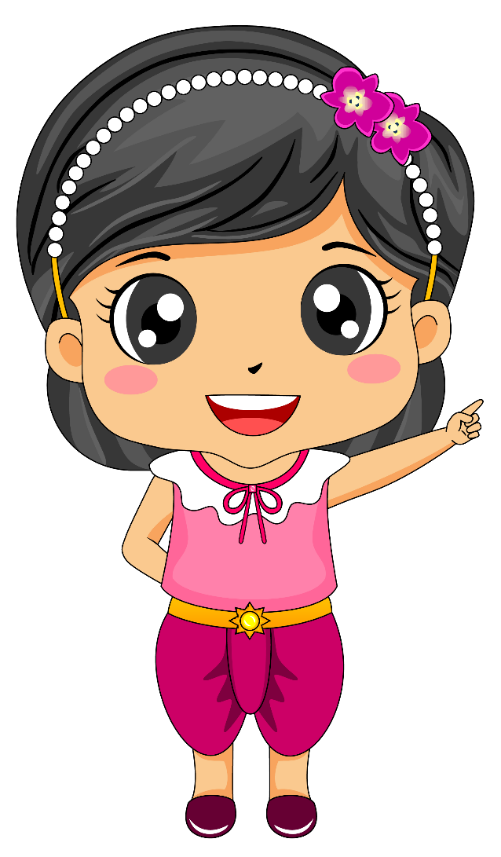 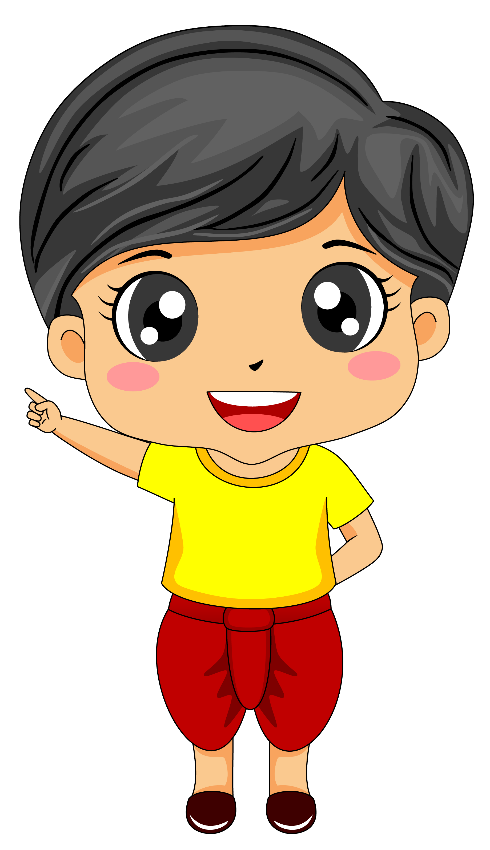 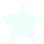 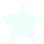 ขอ-อา-ขา-ไม้เอก-ข่า
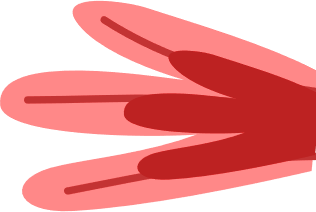 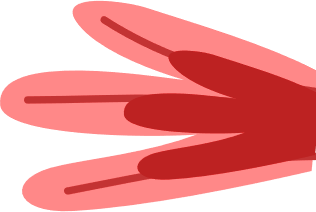 คำที่ ๖๗
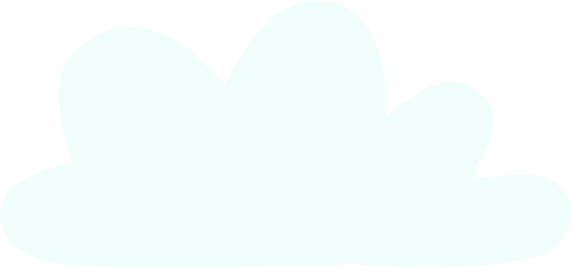 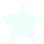 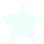 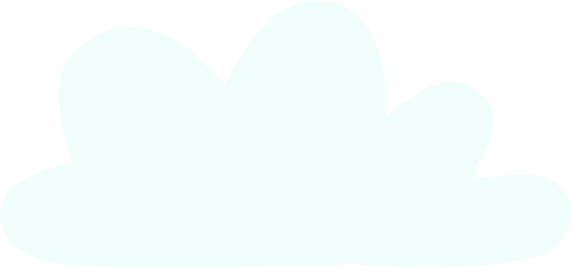 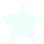 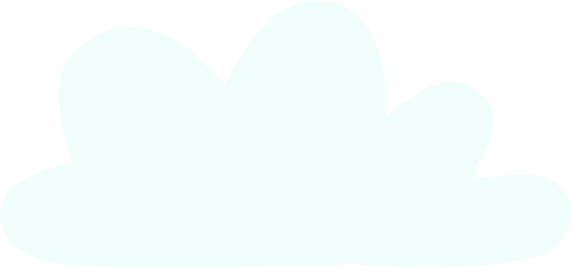 ข้า
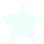 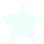 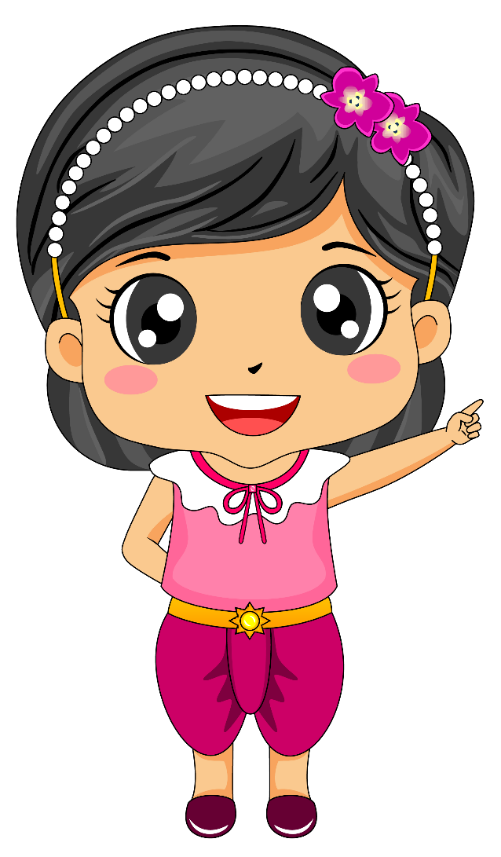 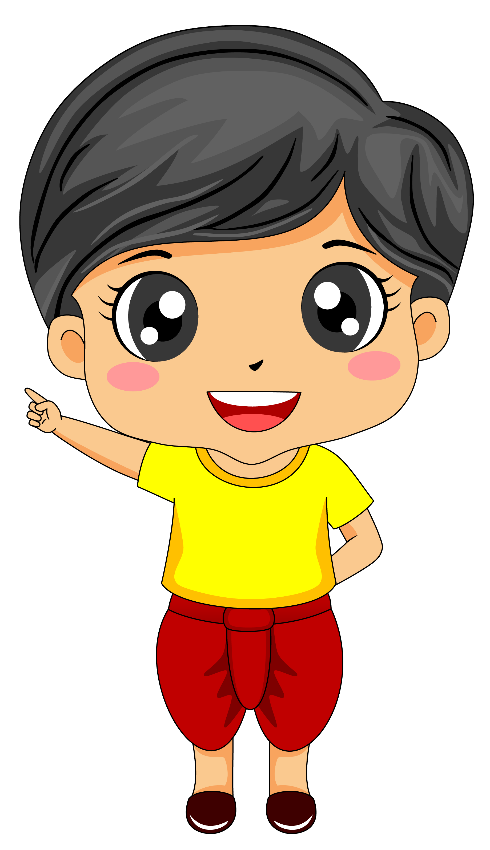 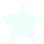 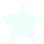 ขอ-อา-ขา-ไม้โท-ข้า
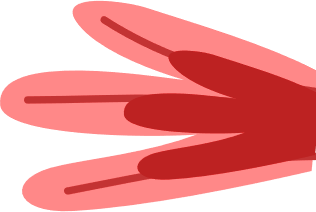 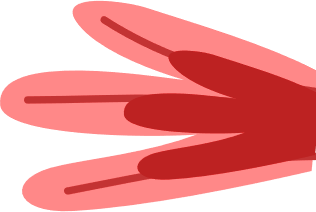 คำที่ ๖๘
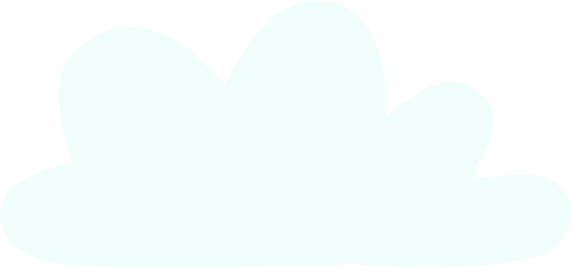 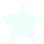 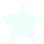 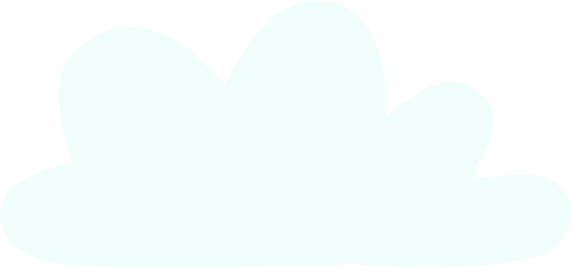 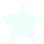 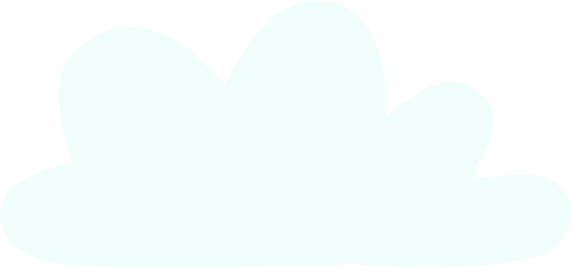 ข้าง
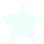 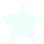 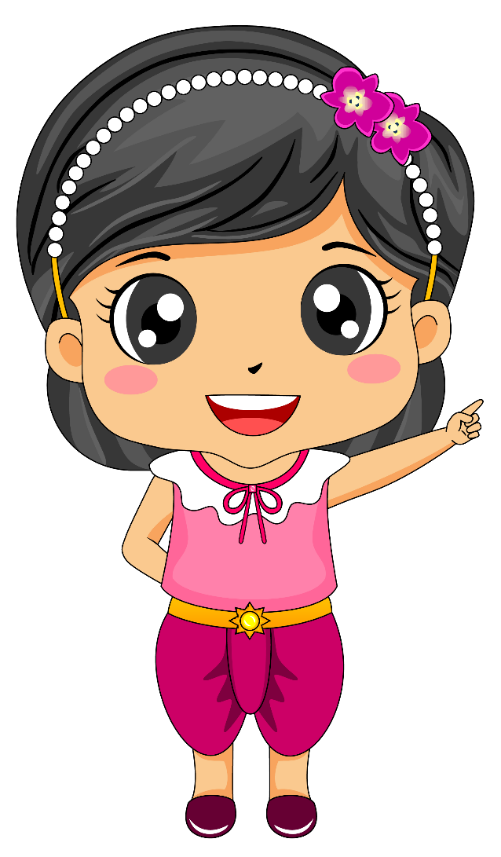 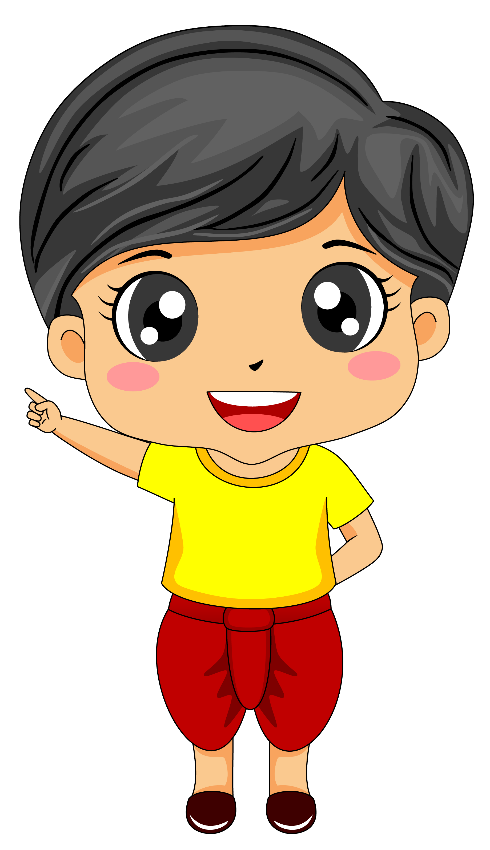 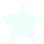 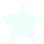 ขอ-อา-งอ-ขาง-ไม้โท-ข้าง
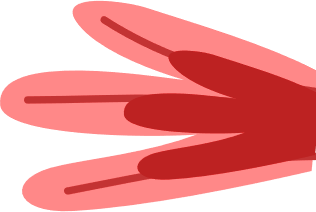 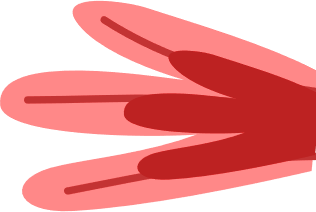 คำที่ ๖๙
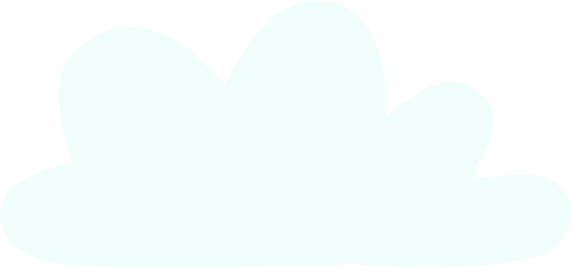 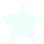 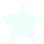 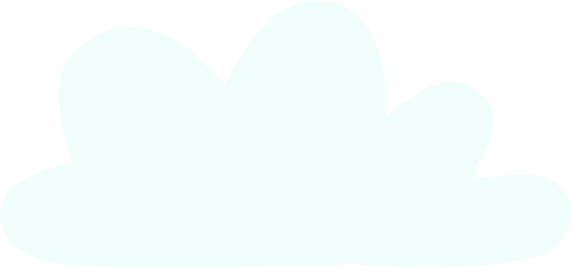 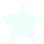 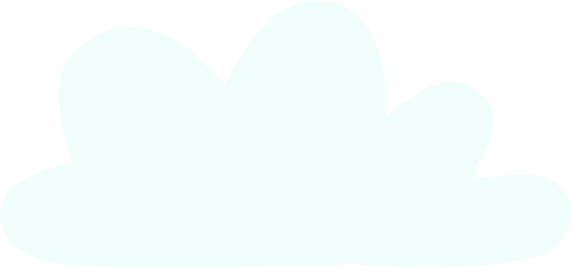 ขาด
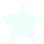 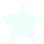 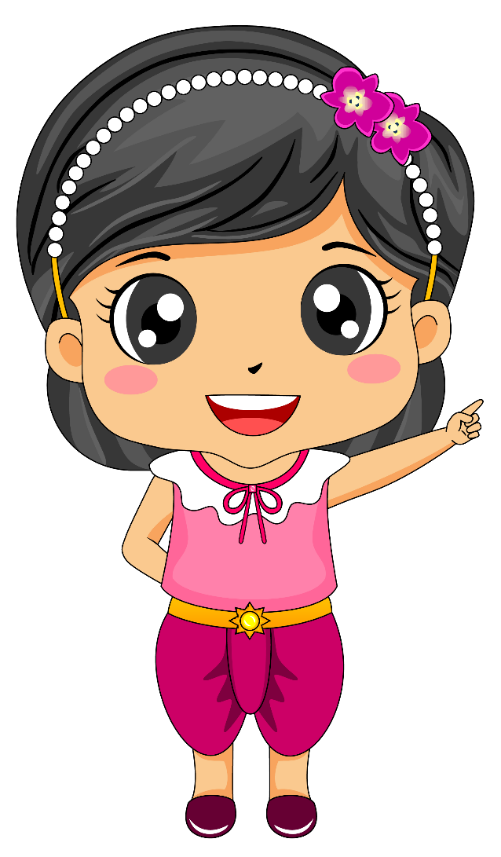 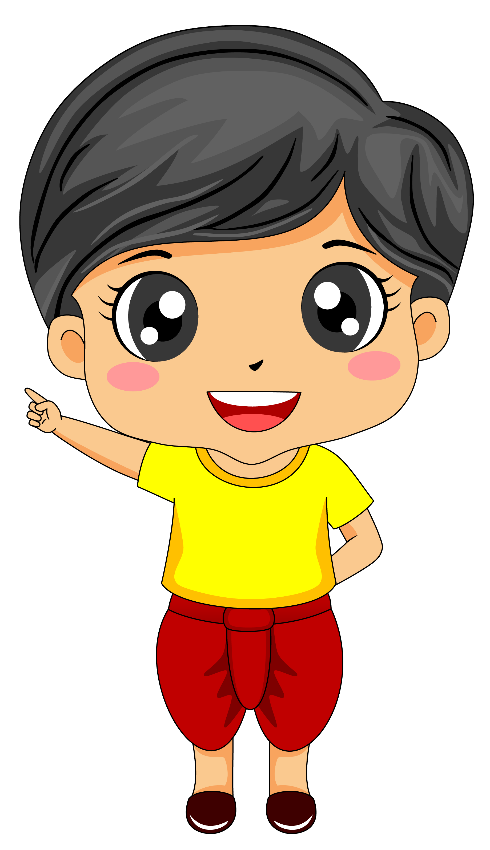 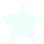 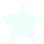 ขอ-อา-ดอ-ขาด
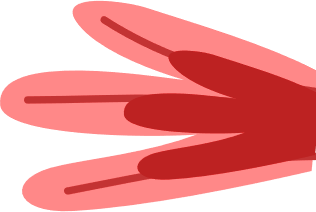 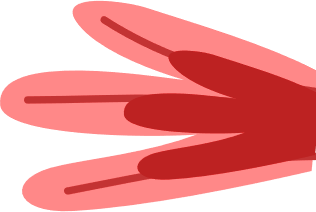 คำที่ ๗๐
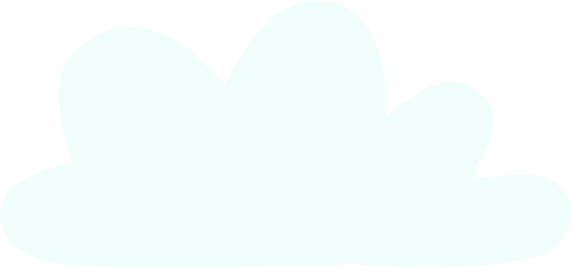 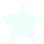 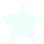 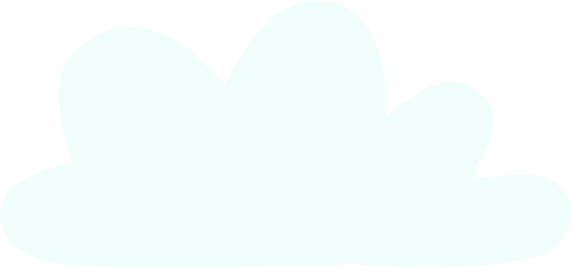 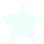 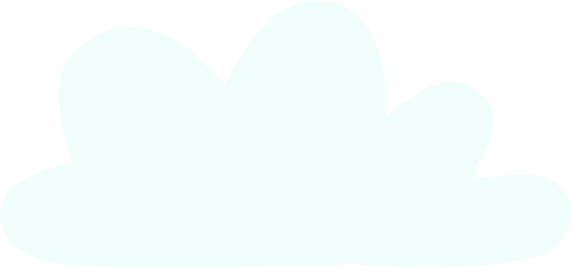 ข้าม
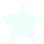 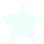 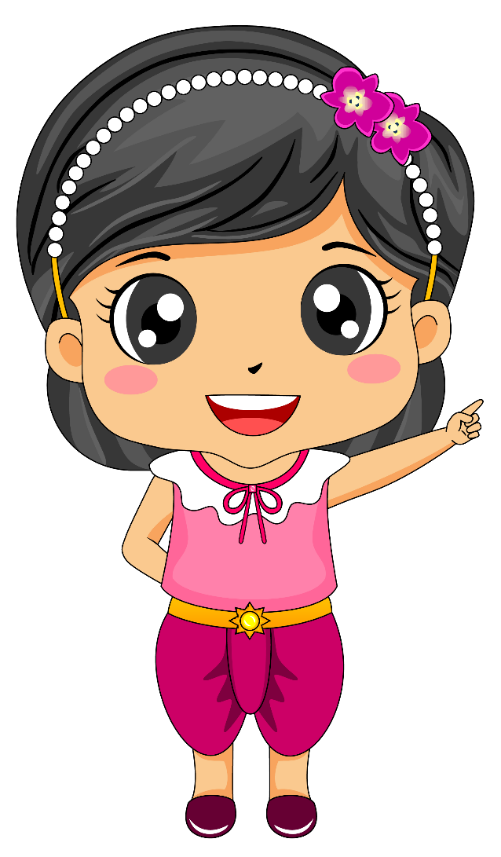 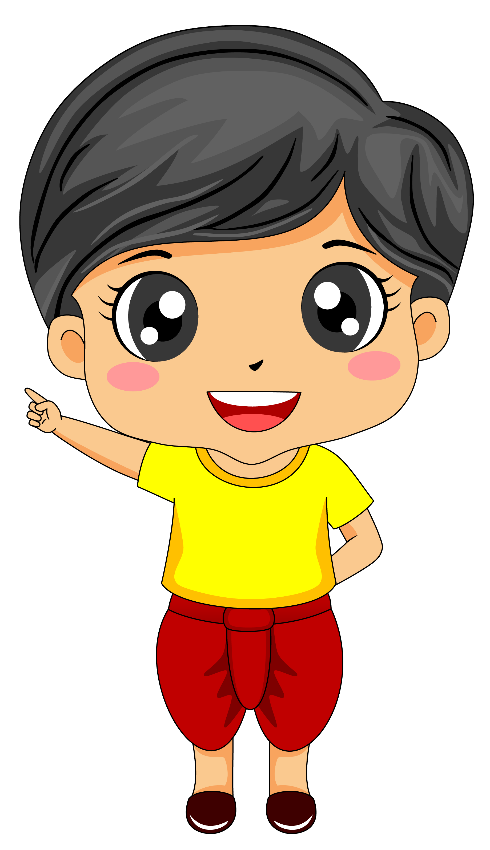 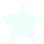 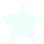 ขอ-อา-มอ-ขาม-ไม้โท-ข้าม
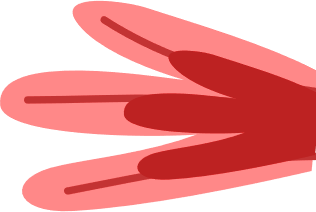 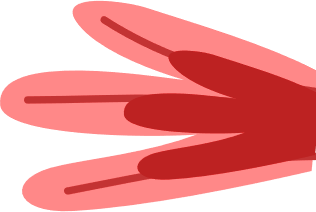 คำที่ ๗๑
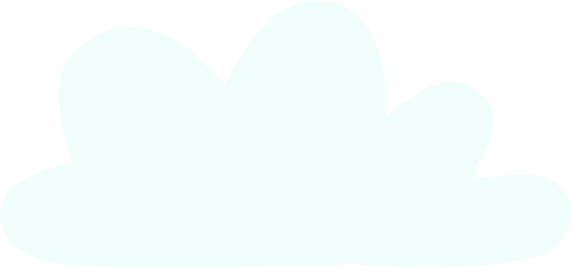 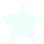 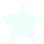 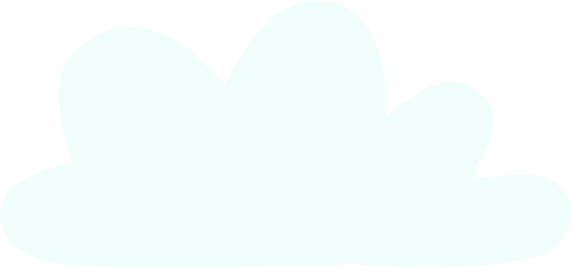 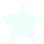 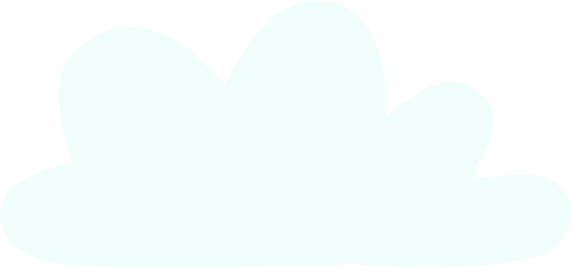 ขาย
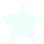 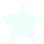 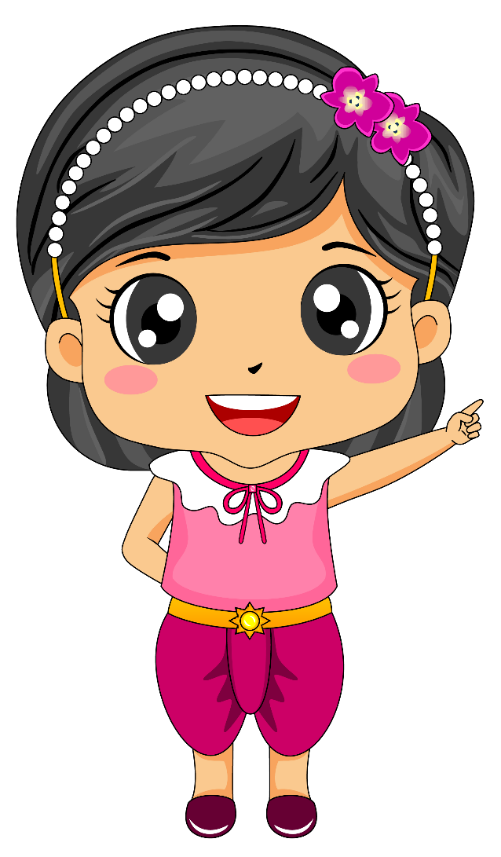 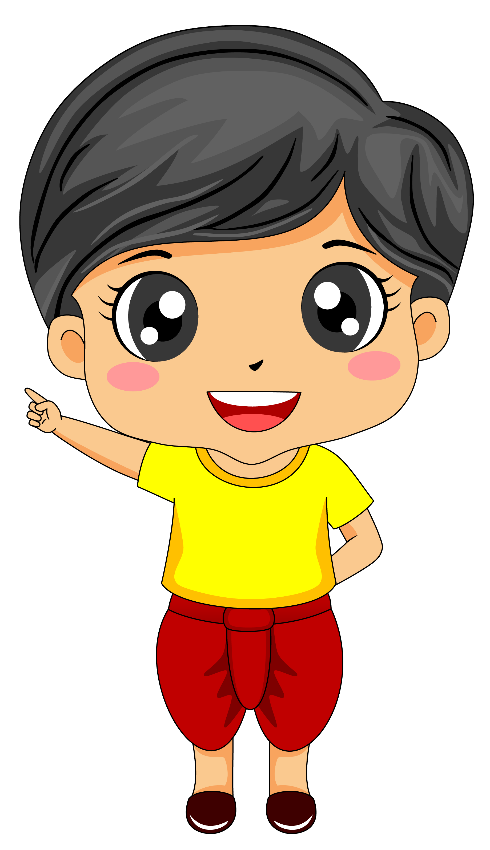 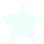 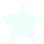 ขอ-อา-ยอ-ขาย
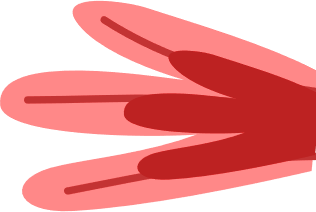 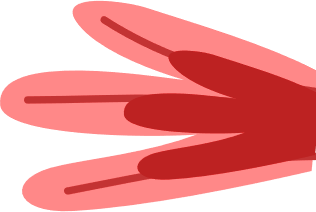 คำที่ ๗๒
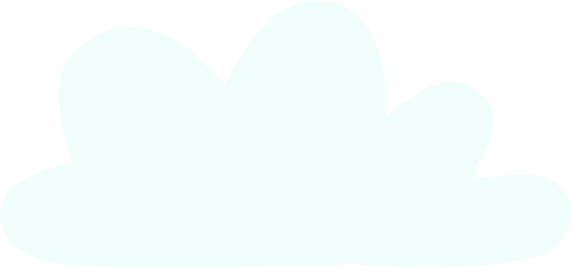 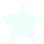 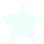 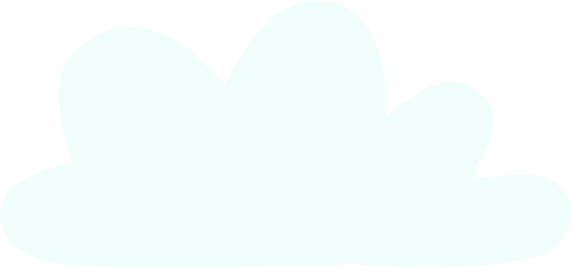 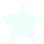 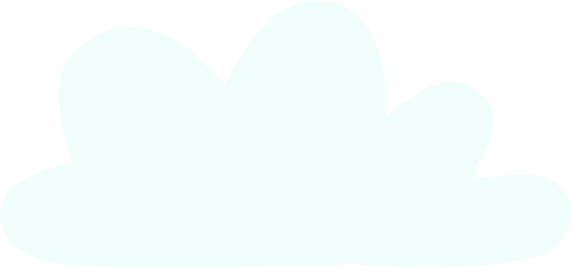 ขาว
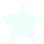 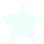 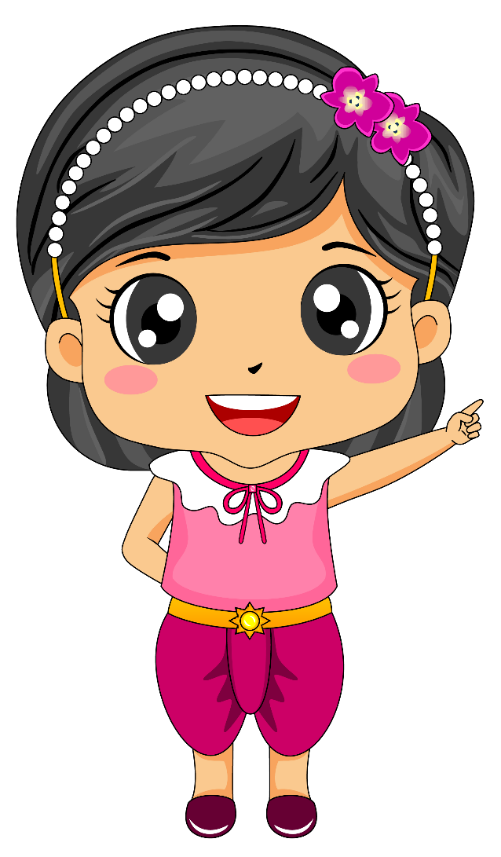 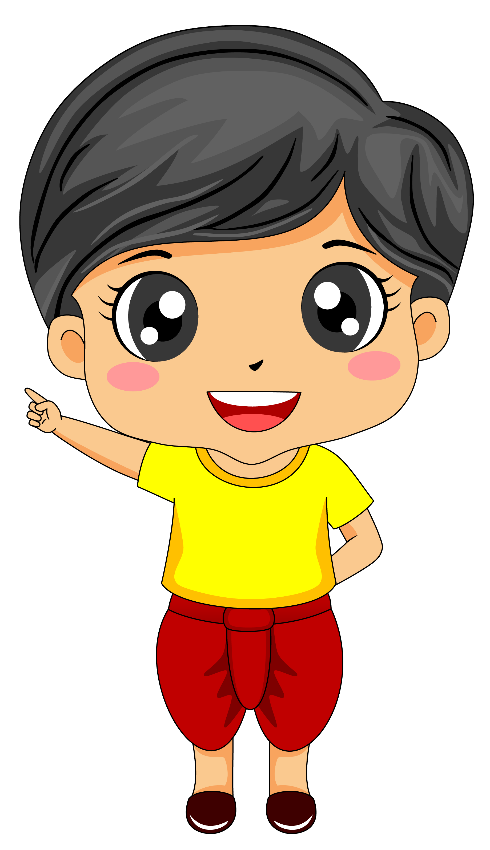 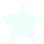 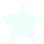 ขอ-อา-วอ-ขาว
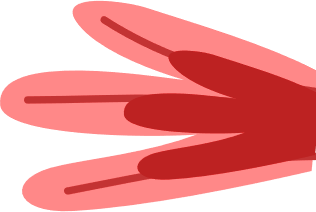 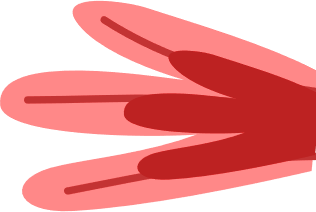 คำที่ ๗๓
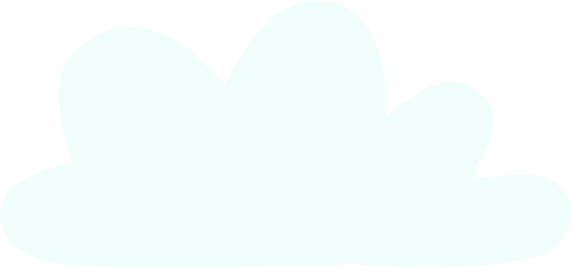 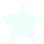 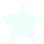 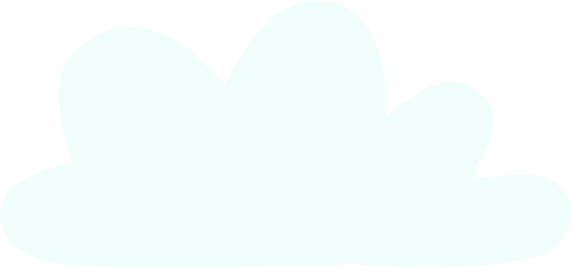 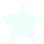 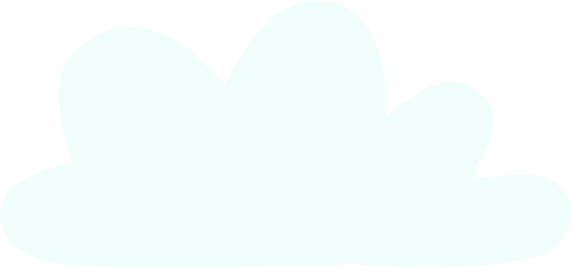 ข่าว
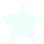 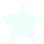 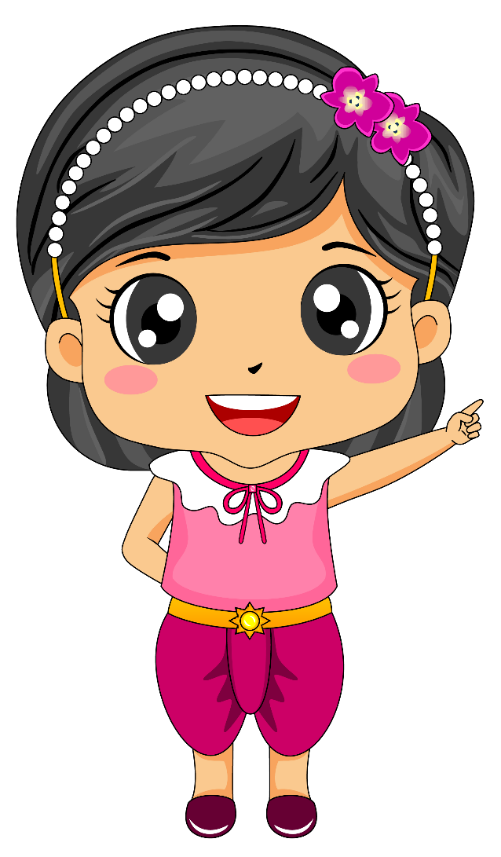 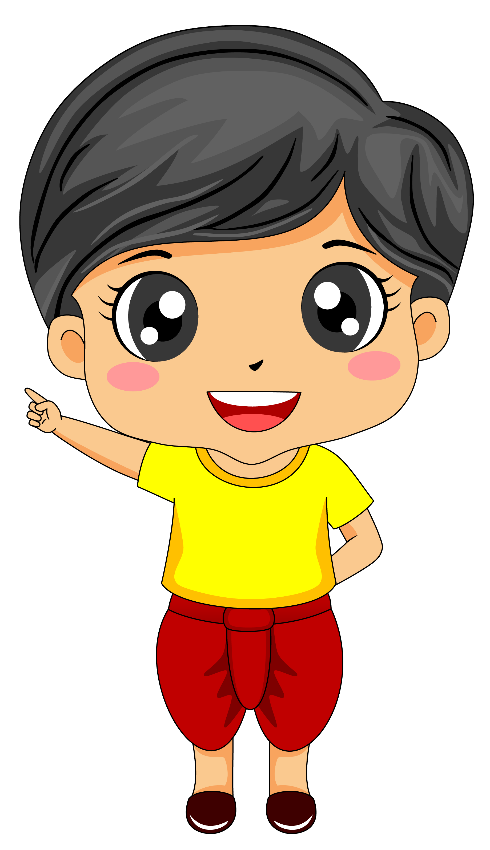 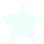 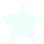 ขอ-อา-วอ-ขาว-ไม้เอก-ข่าว
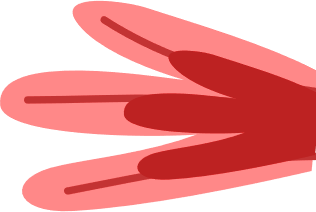 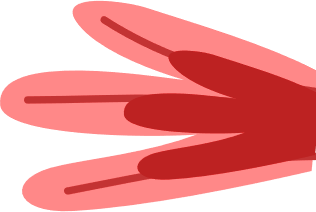 คำที่ ๗๔
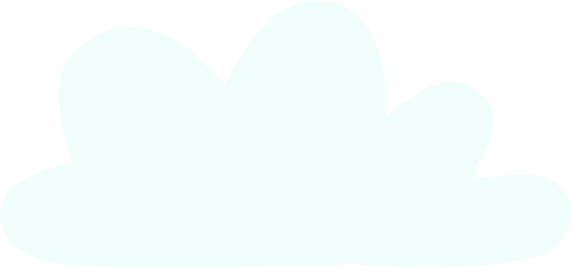 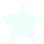 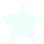 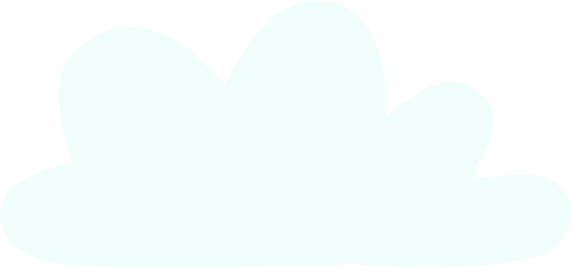 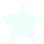 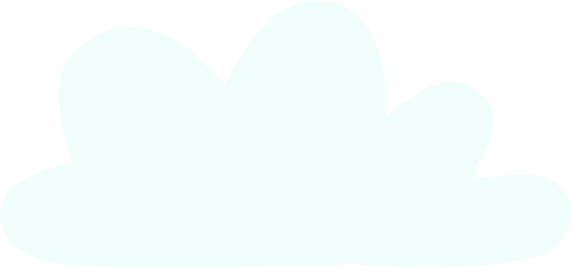 ข้าว
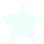 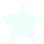 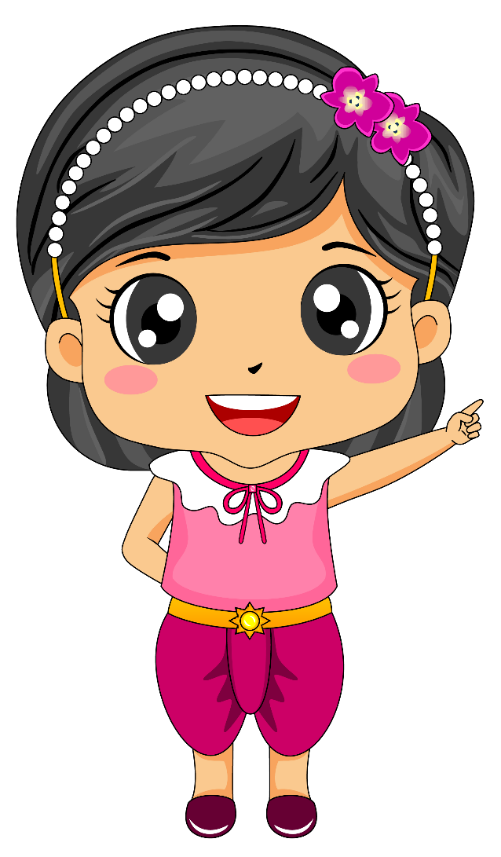 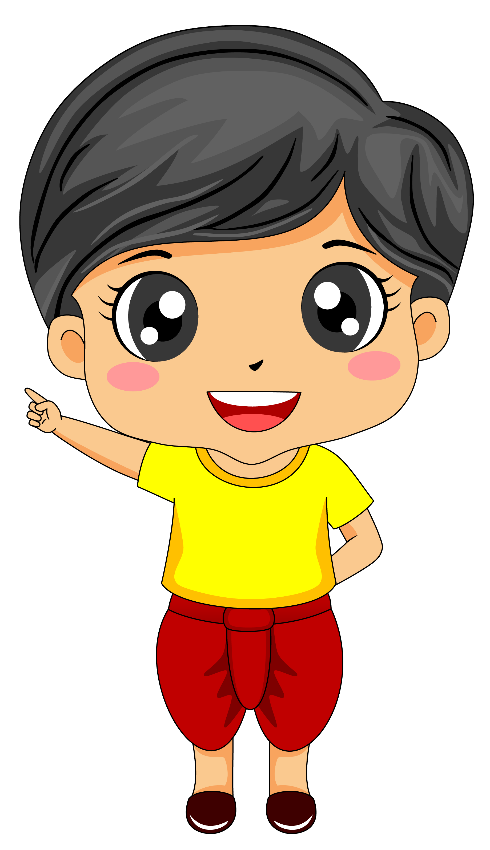 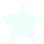 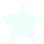 ขอ-อา-วอ-ขาว-ไม้โท-ข้าว
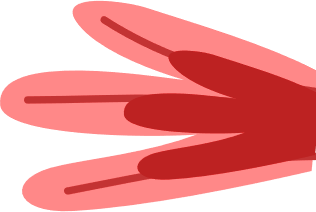 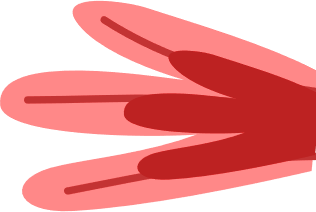 คำที่ ๗๕
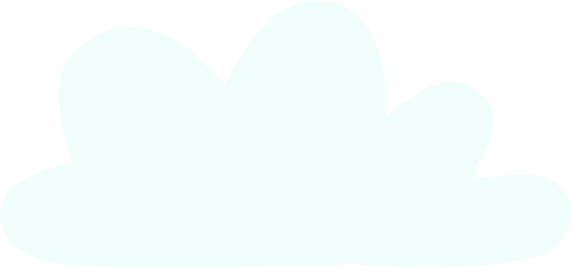 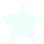 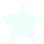 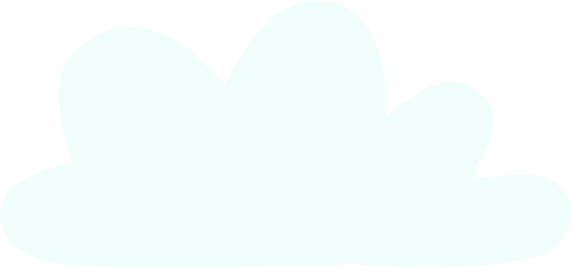 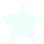 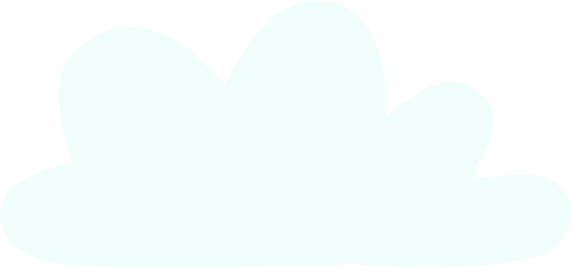 ขี่
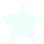 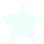 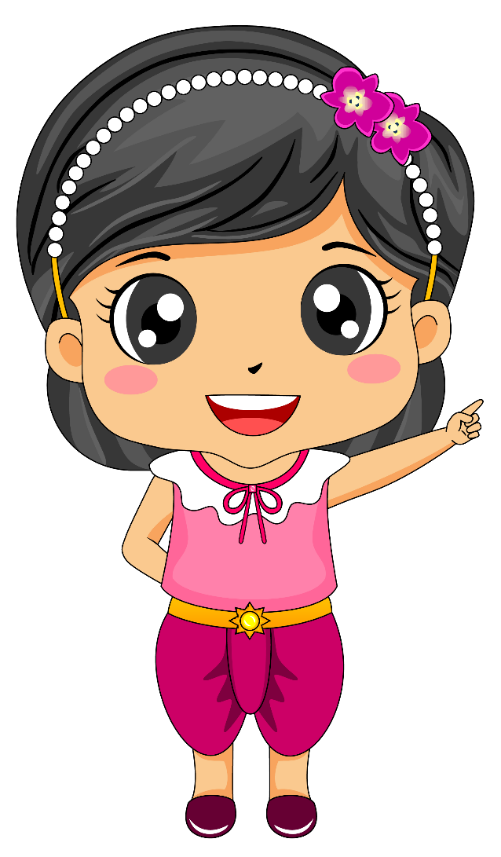 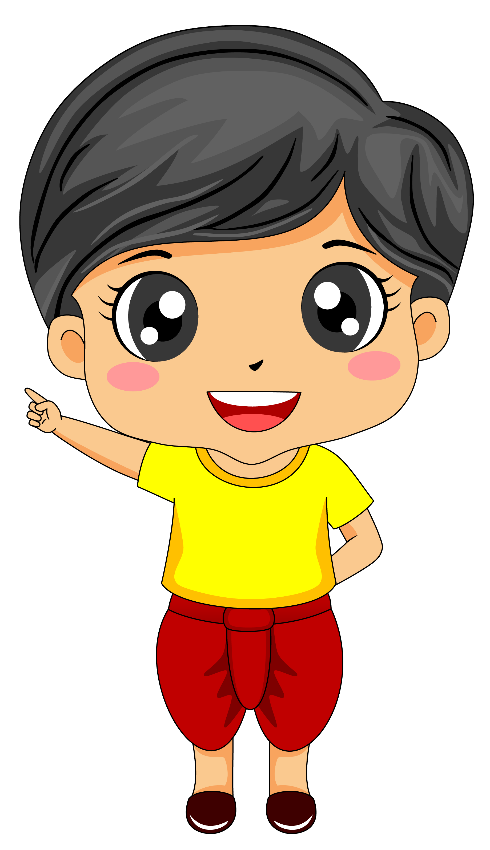 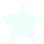 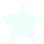 ขอ-อี-ขี-ไม้เอก-ขี่
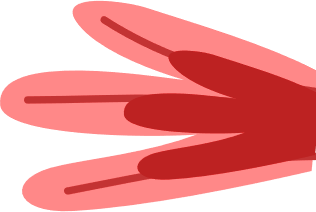 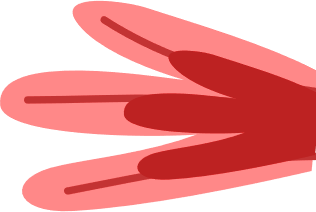 คำที่ ๗๖
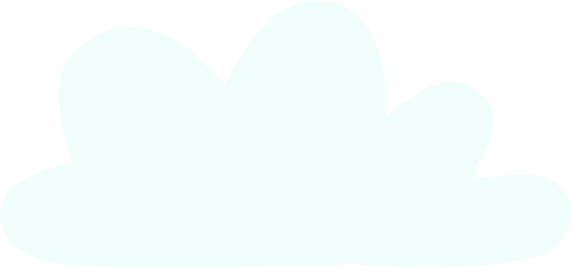 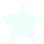 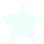 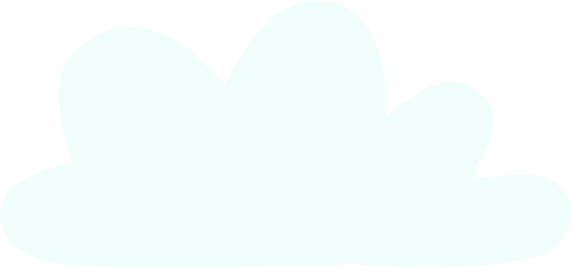 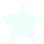 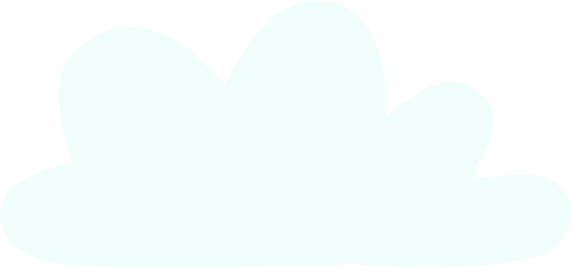 ขี้
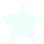 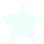 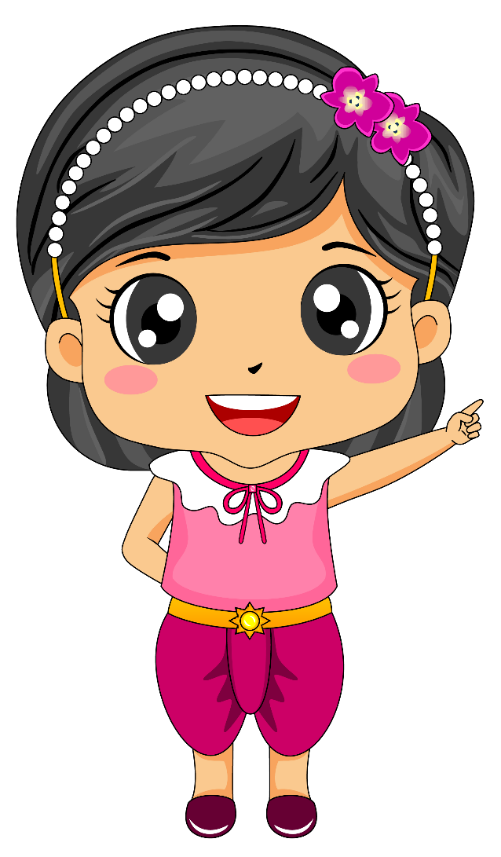 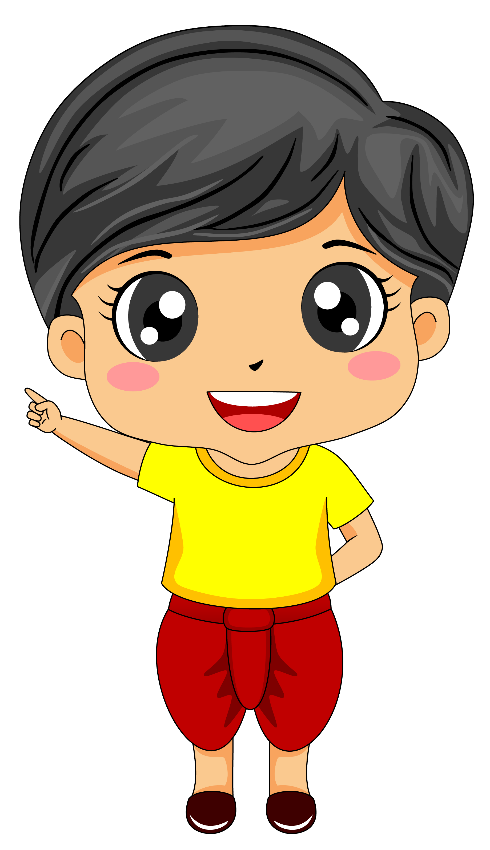 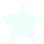 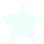 ขอ-อี-ขี-ไม้โท-ขี้
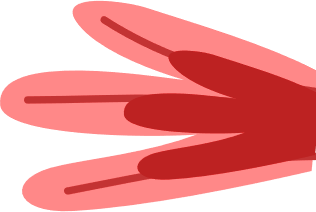 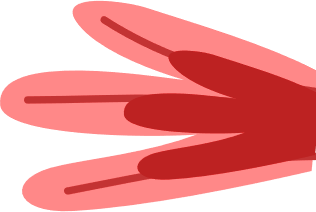 คำที่ ๗๗
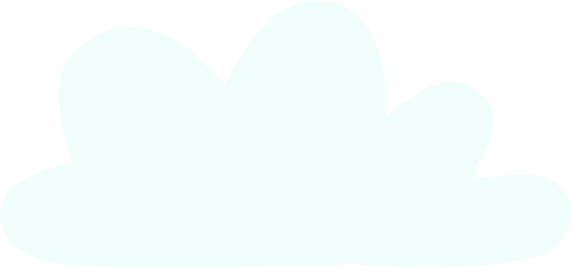 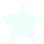 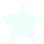 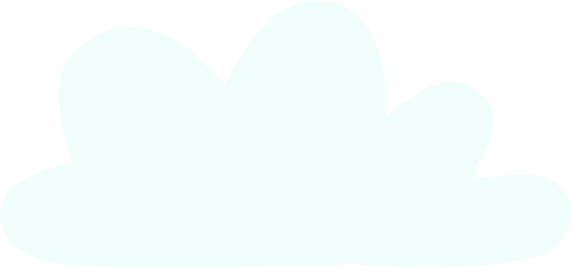 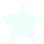 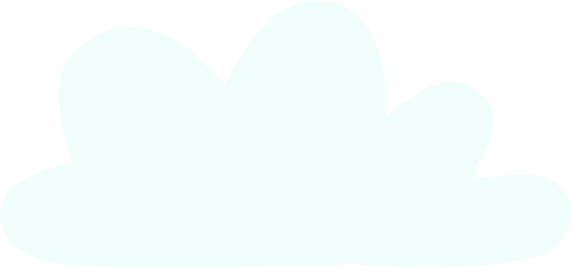 ขีด
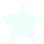 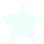 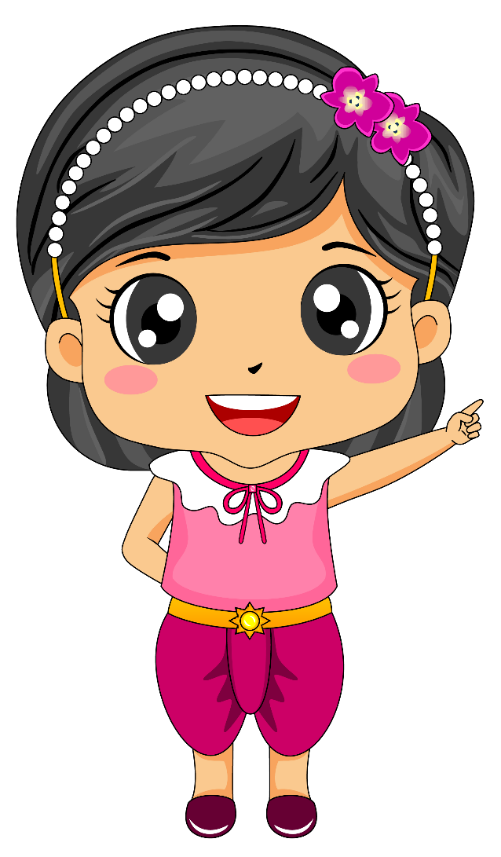 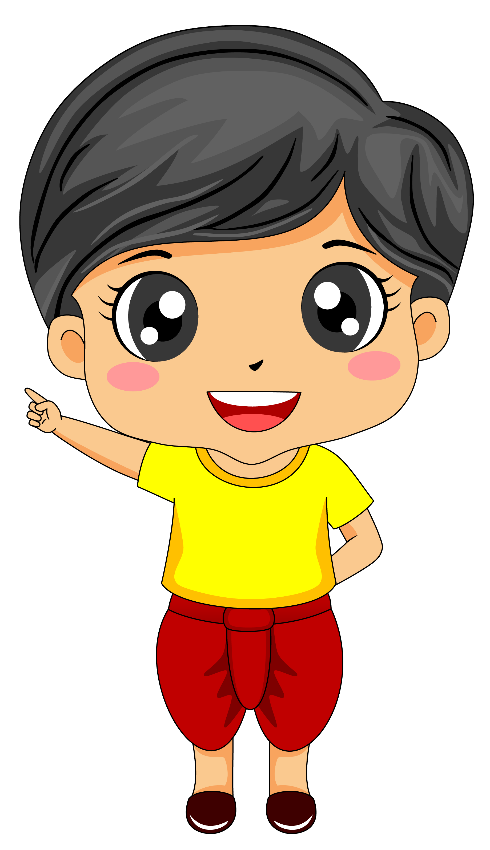 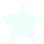 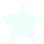 ขอ-อี-ดอ-ขีด
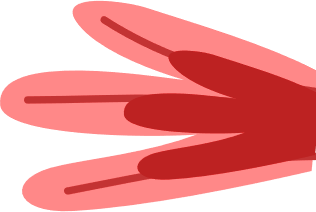 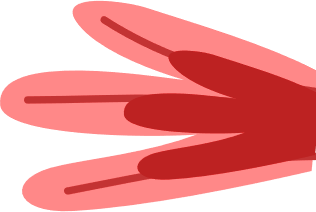 คำที่ ๗๘
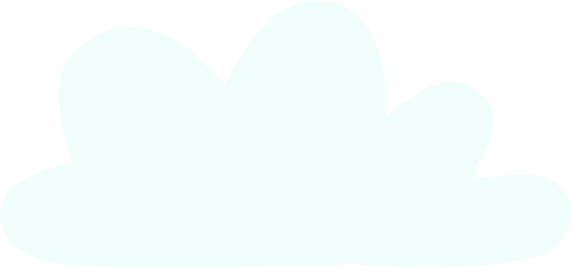 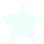 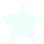 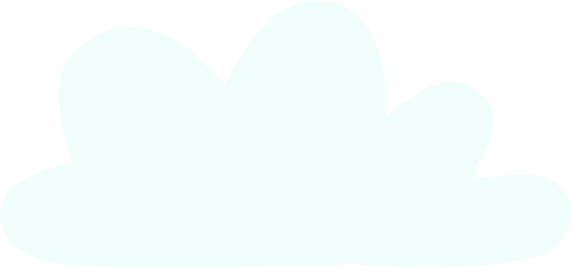 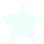 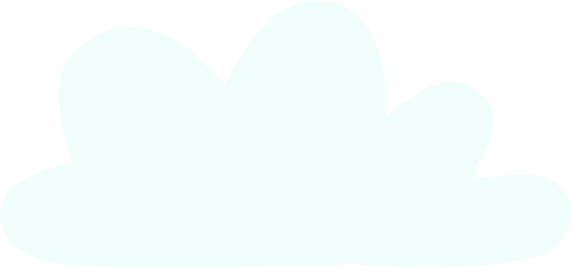 ขึ้น
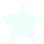 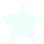 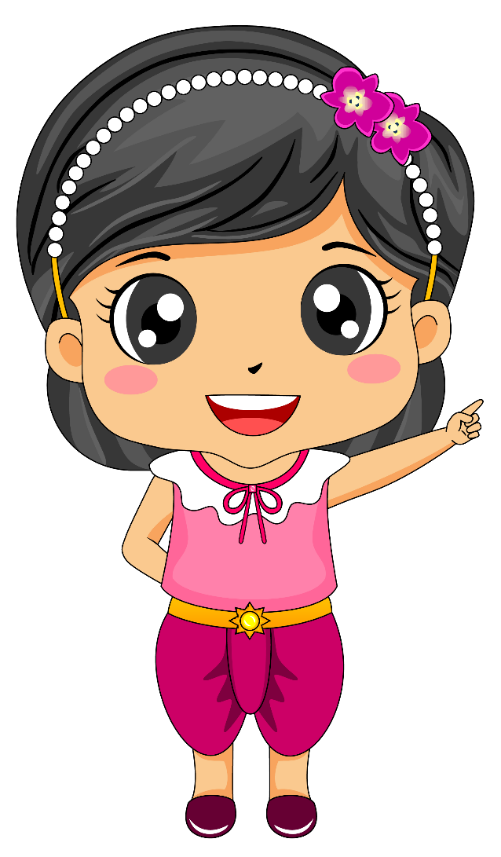 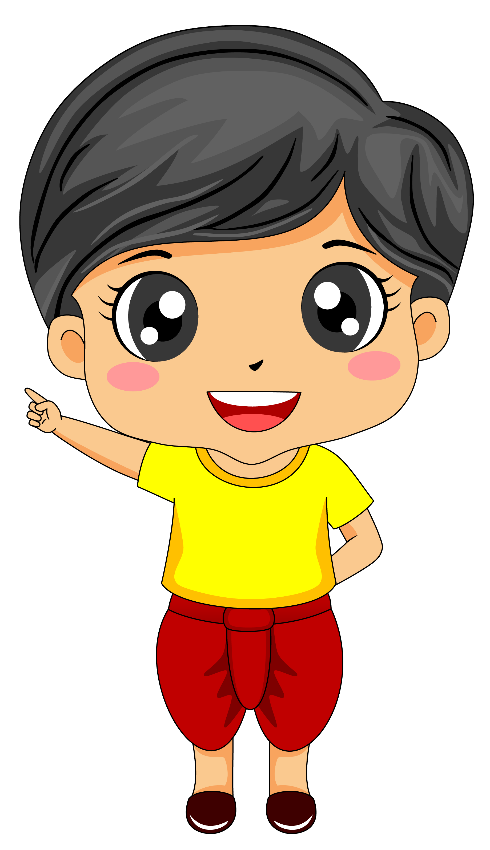 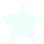 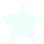 ขอ-อึ-นอ-ขึน-ไม้โท-ขึ้น
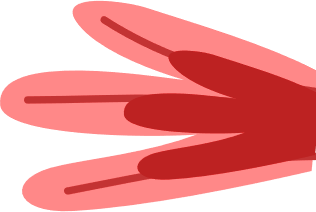 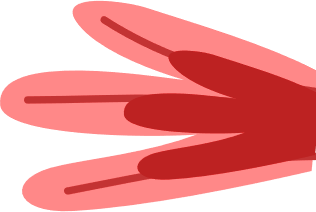 คำที่ ๗๙
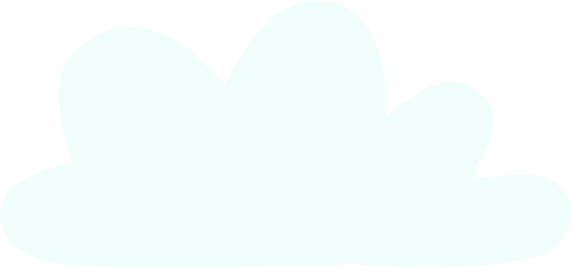 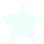 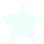 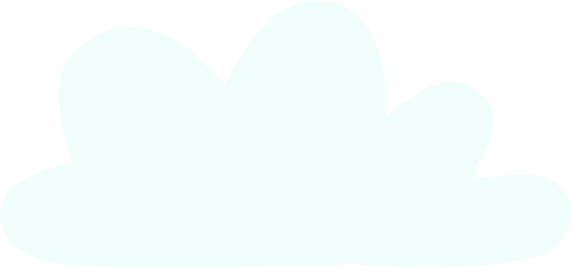 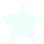 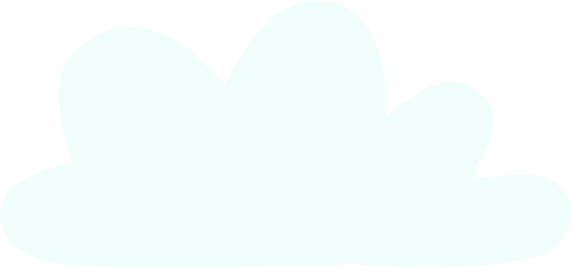 ขุด
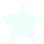 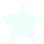 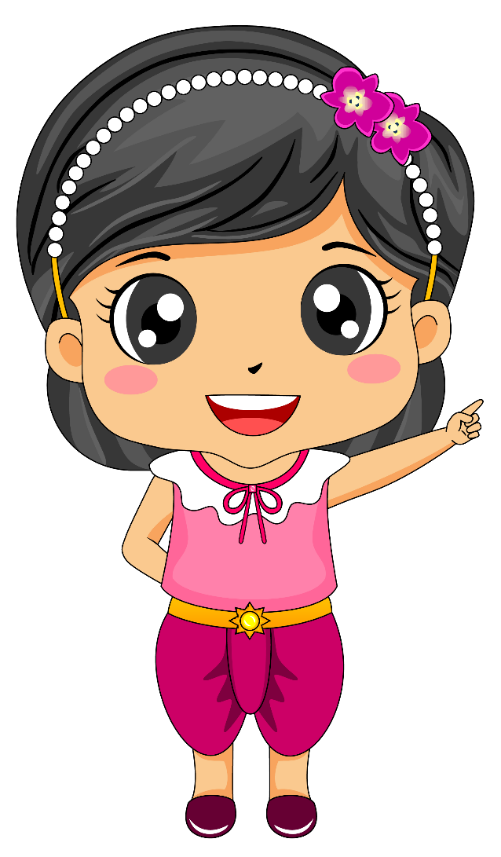 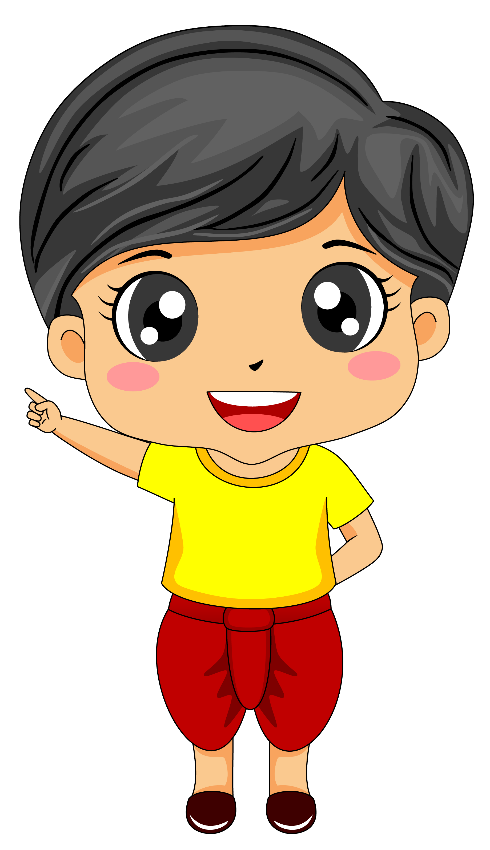 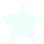 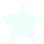 ขอ-อุ-ดอ-ขุด
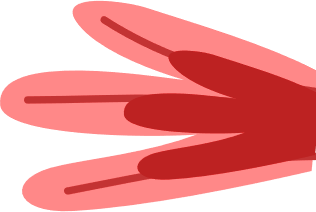 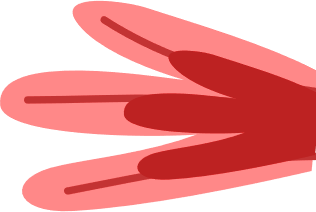 คำที่ ๘๐
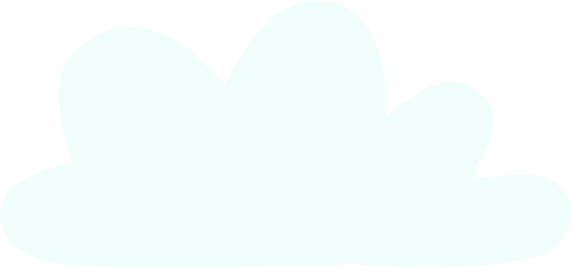 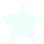 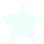 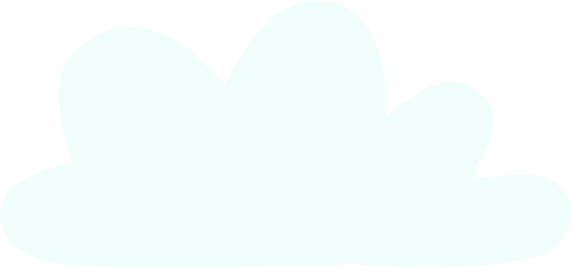 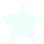 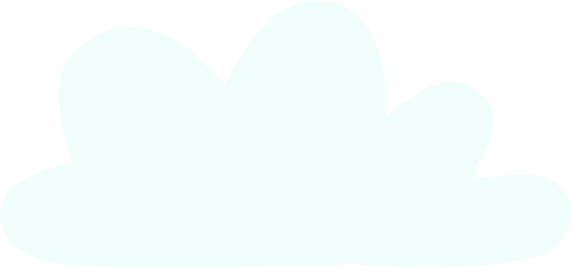 เข็ม
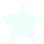 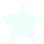 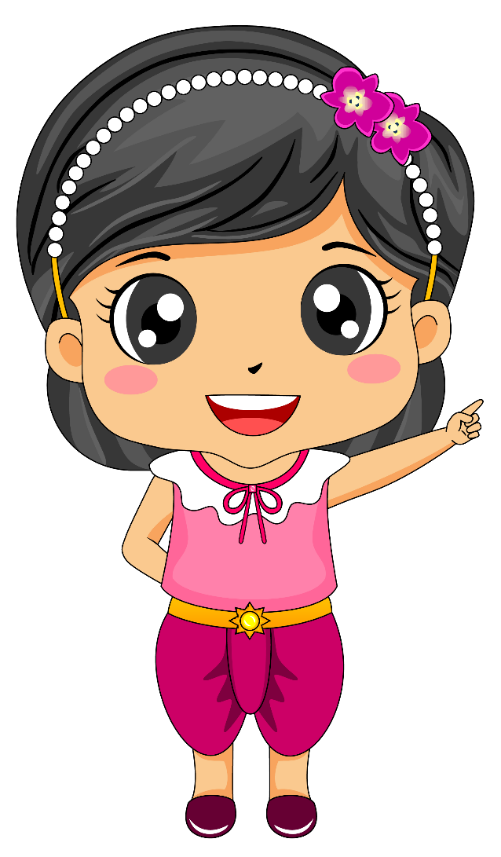 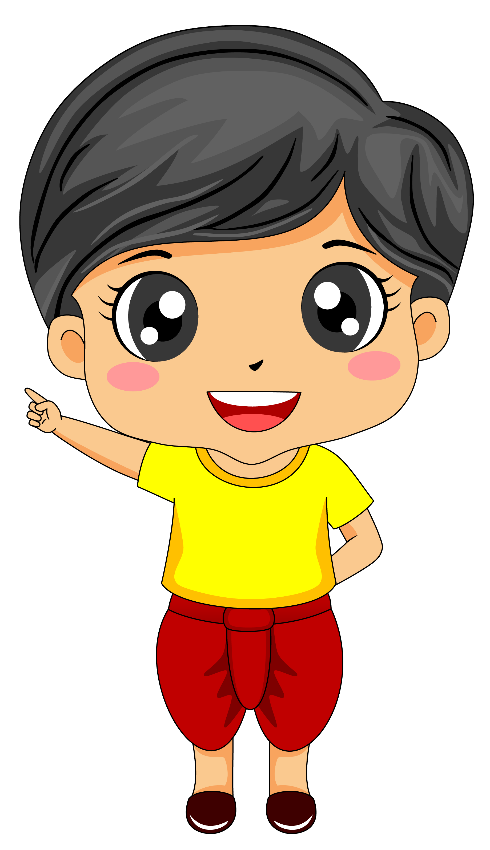 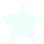 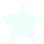 ขอ-เอะ-มอ-เข็ม
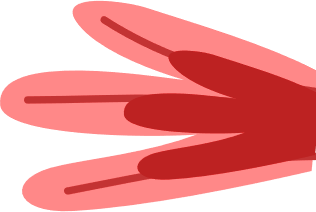 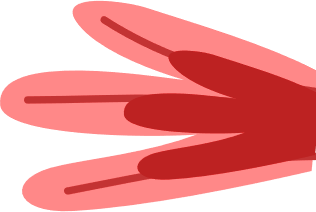 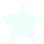 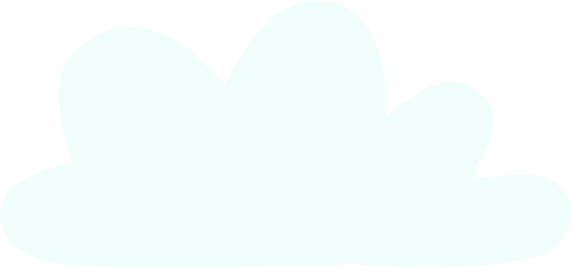 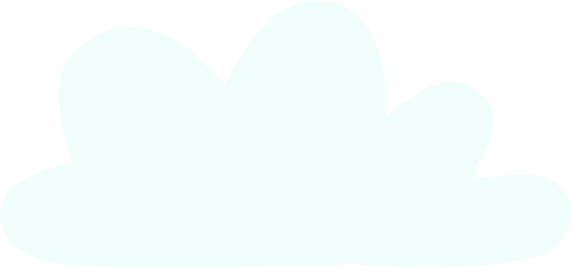 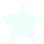 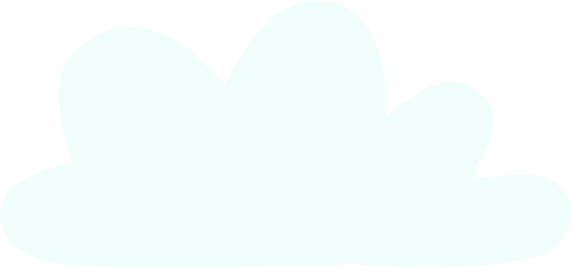 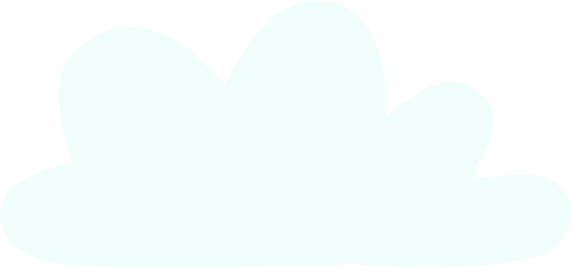 จบแล้วจ้า
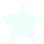 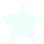 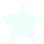 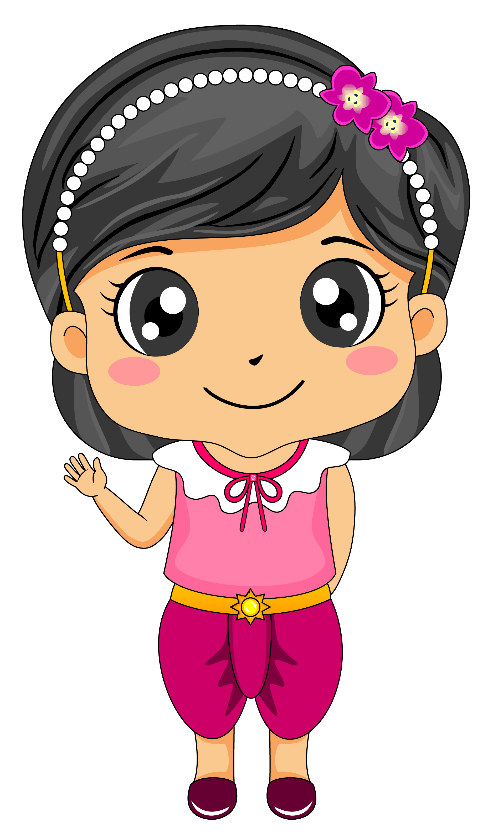 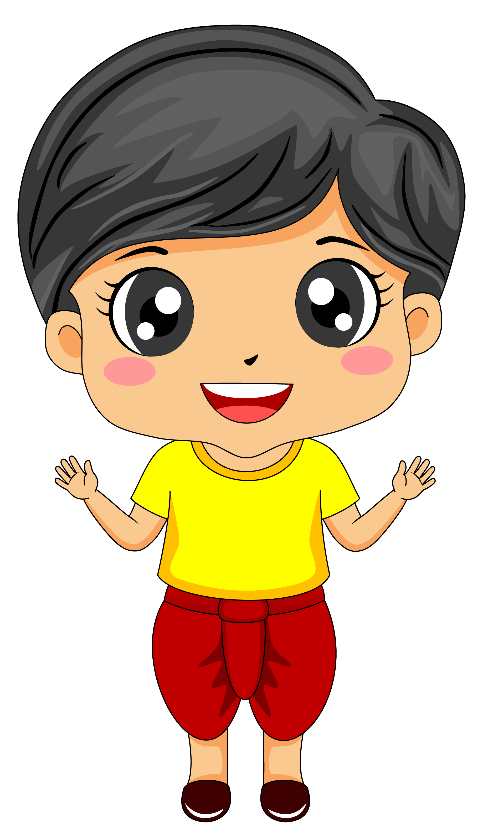 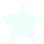 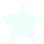 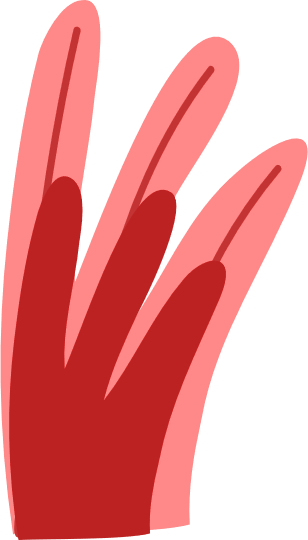 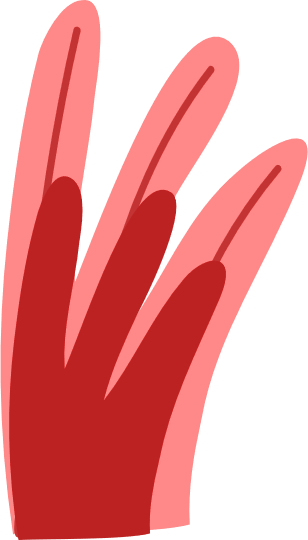